JIC | Innovation Park
Miloš Sochor
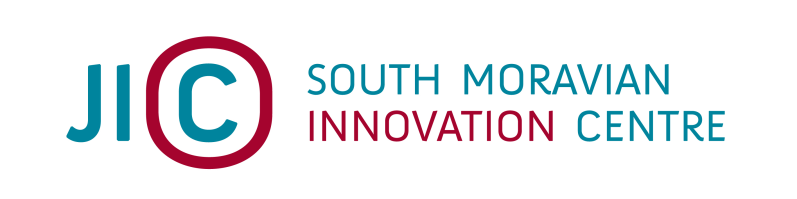 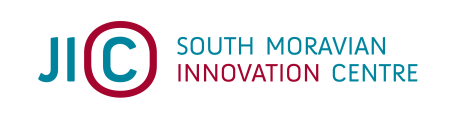 Proč?
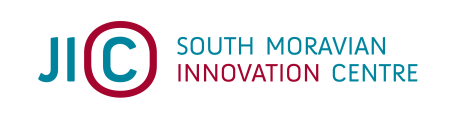 Jihomoravský kraj
1.2 mil. obyvatel
Brno – 370.000 obyvatel
80 000+ studentů
8 000+ výzkumných pracovníků
Roční investice 250+ mil. € do vědy a výzkumu, investice z EU ve výši 600 mil. € do nových výzkumných infrastruktur 
CEITEC, FNUSA-ICRC
270+ technologických firem
Vídeň
   Praha
      Bratislava
         Budapešť
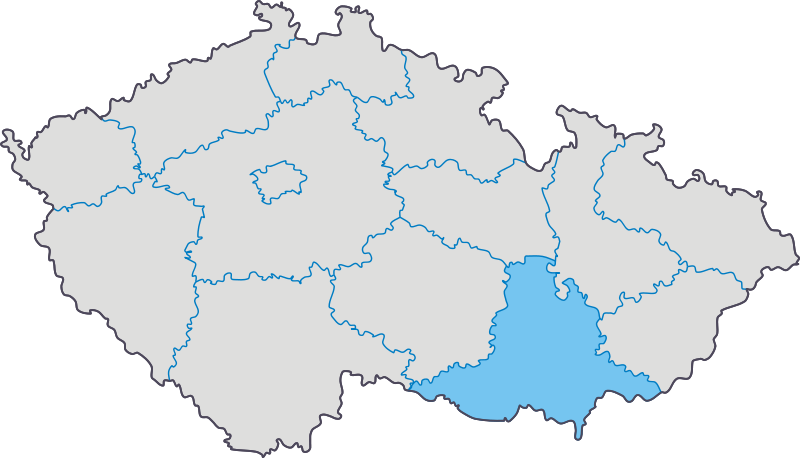 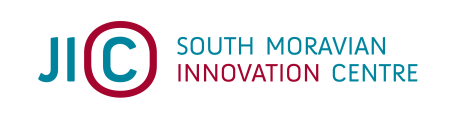 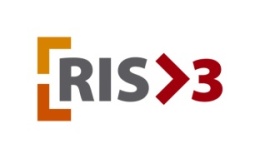 Aktivity Jihomoravského inovačního centra jsou prováděny v rámci Regionální inovační strategie Jihomoravského kraje.
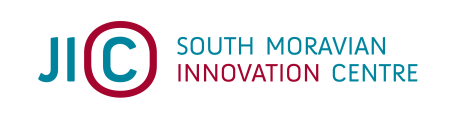 2003
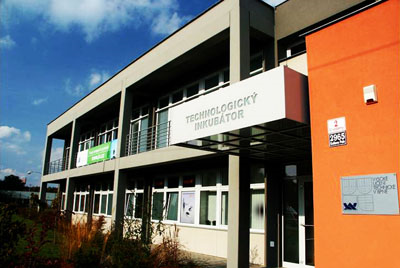 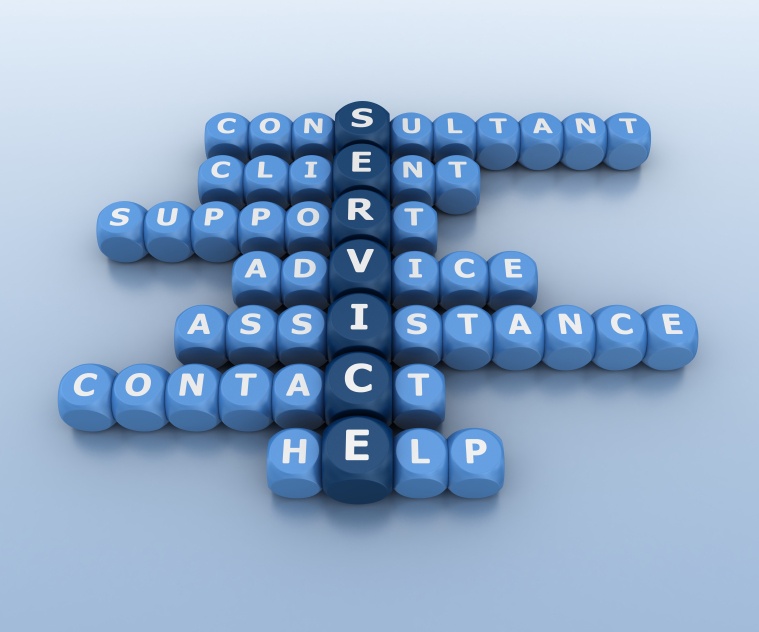 2007
1200m2
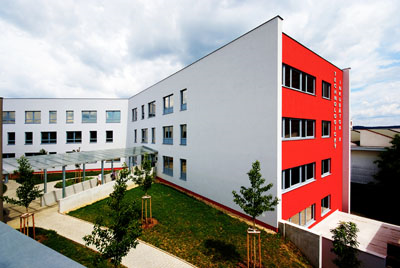 2008
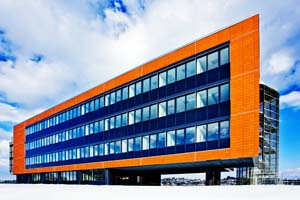 3900m2
7000m2
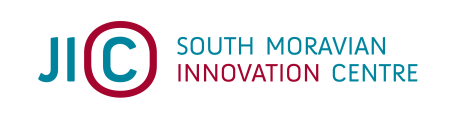 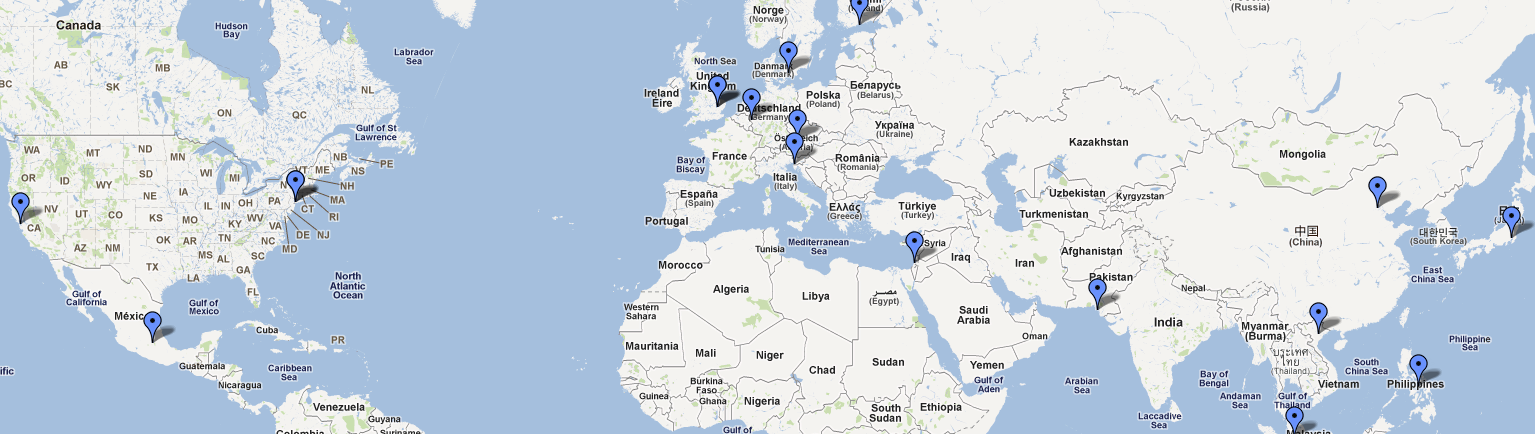 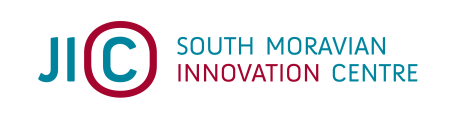 110
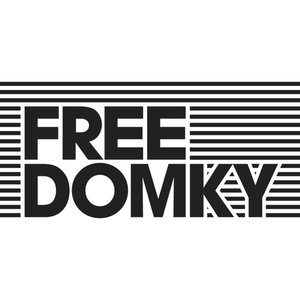 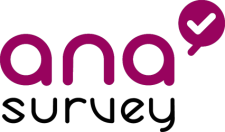 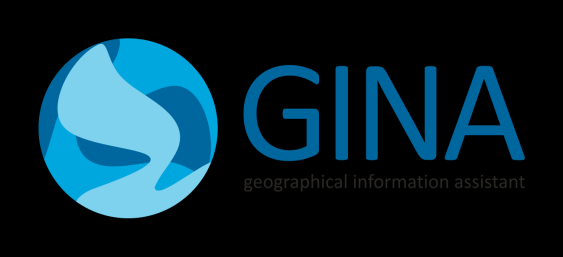 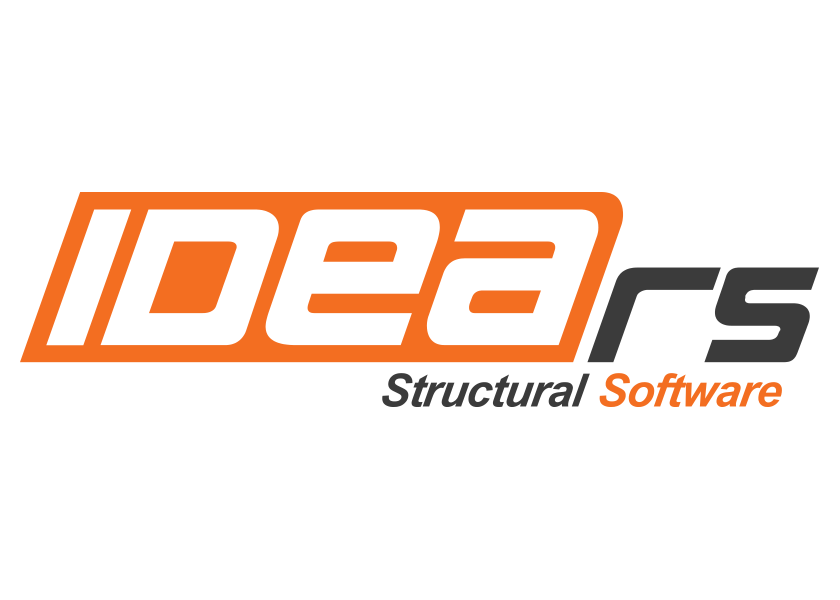 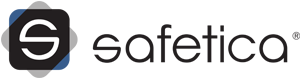 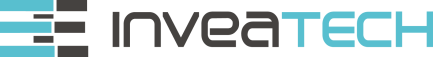 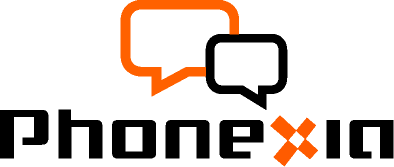 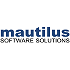 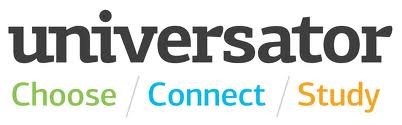 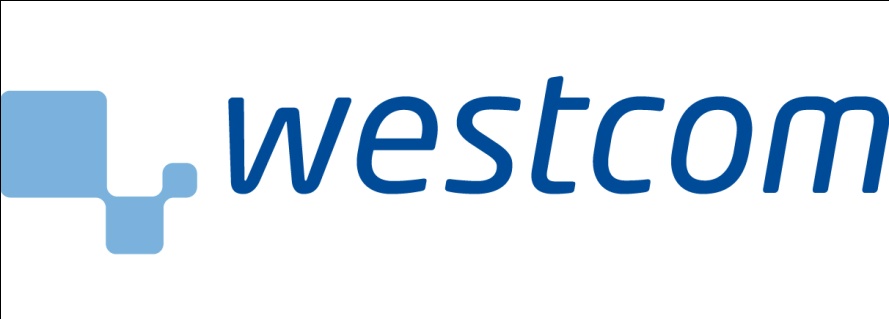 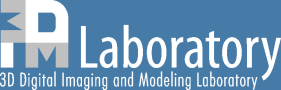 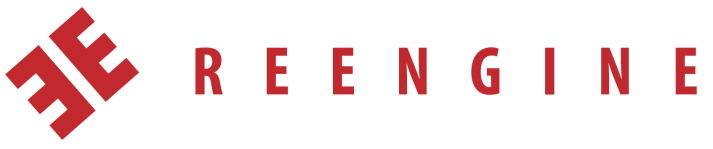 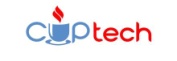 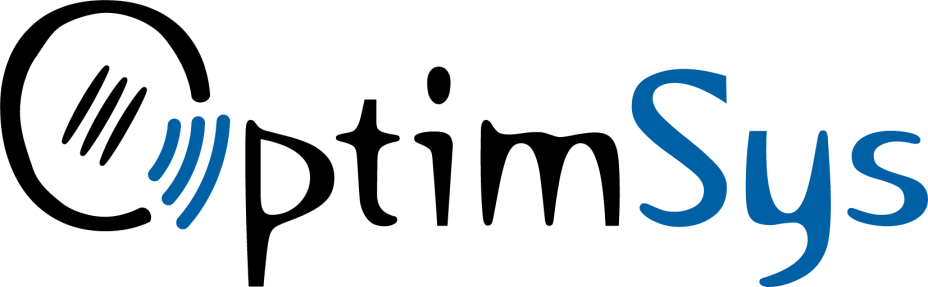 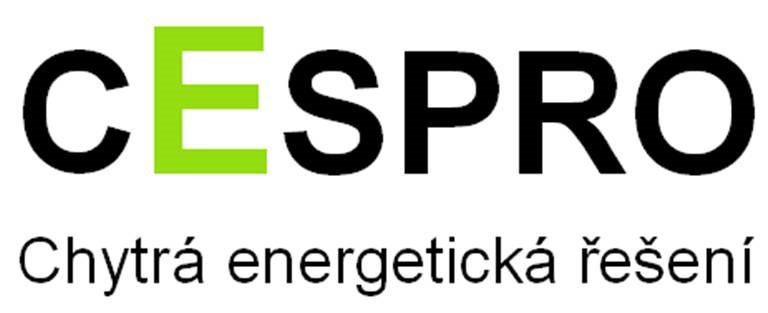 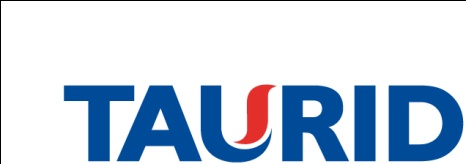 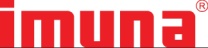 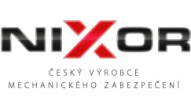 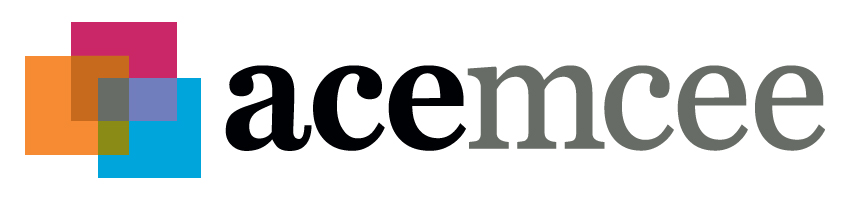 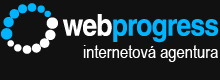 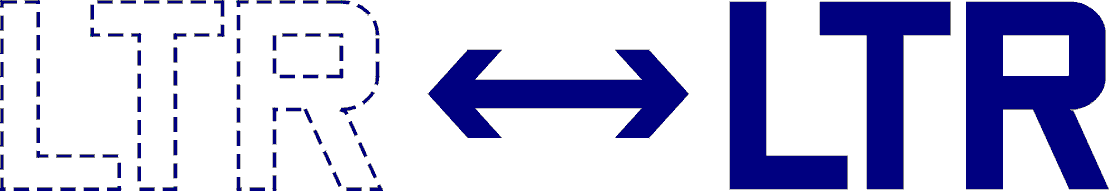 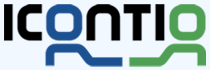 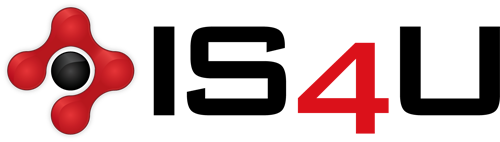 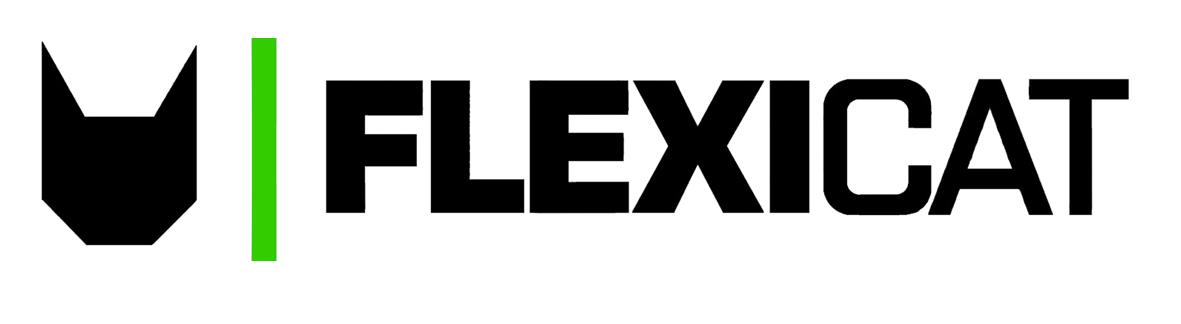 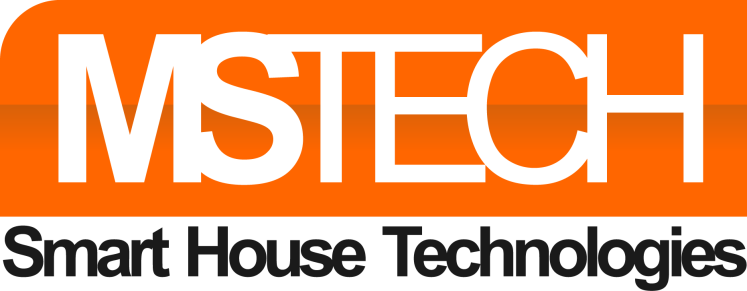 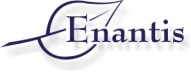 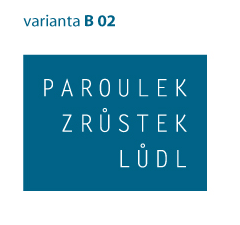 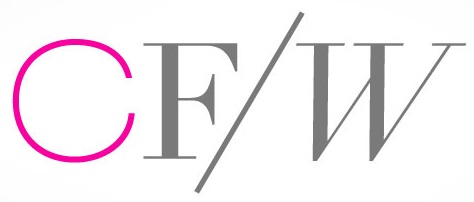 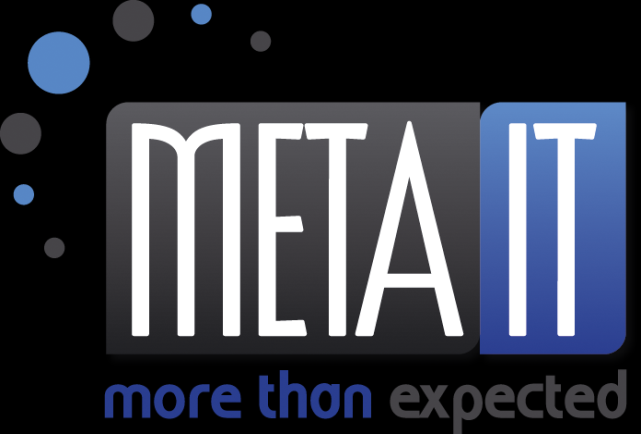 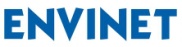 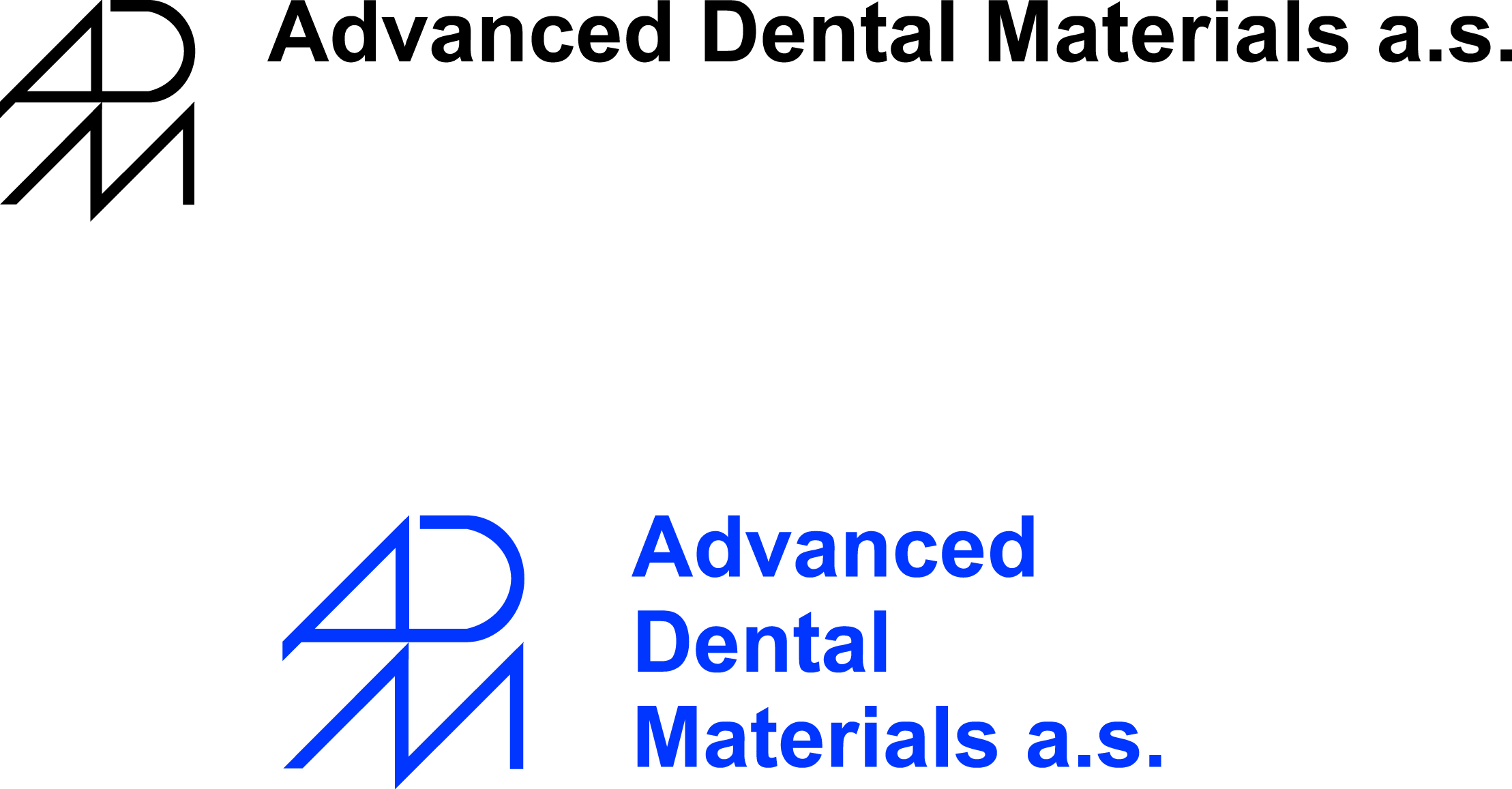 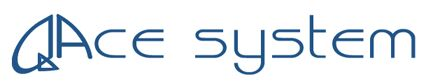 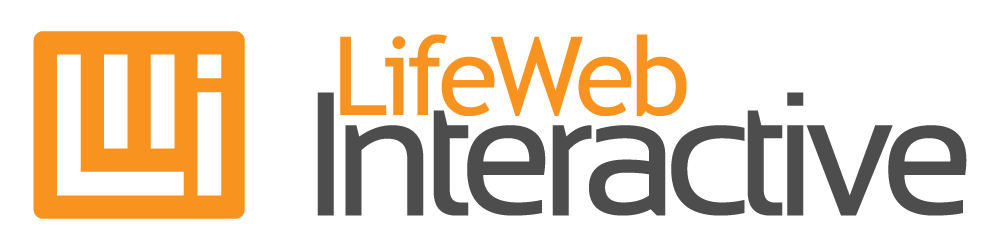 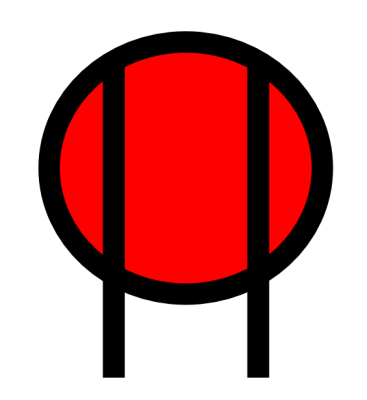 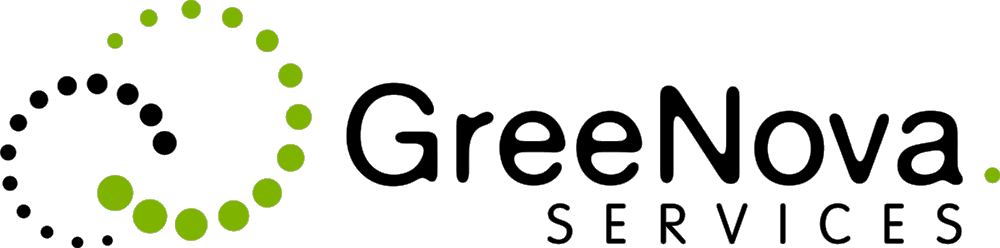 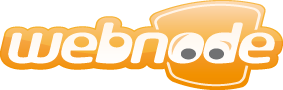 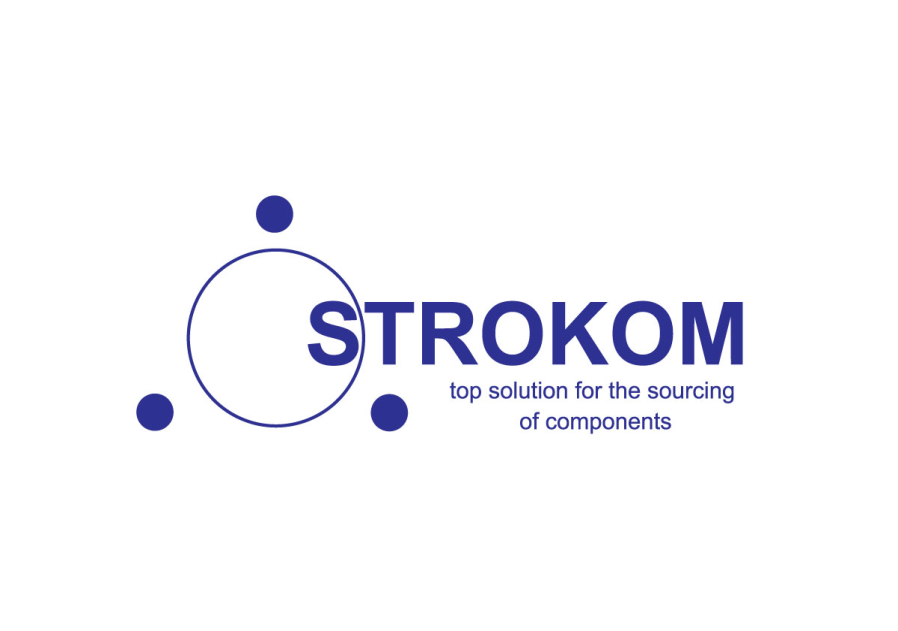 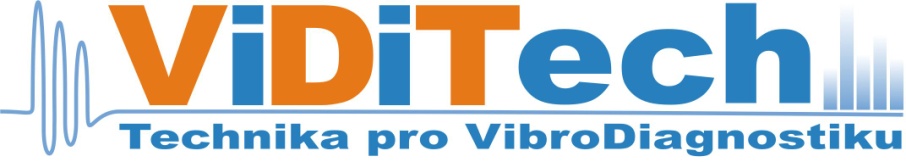 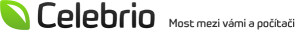 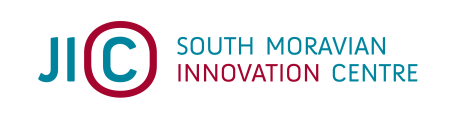 60
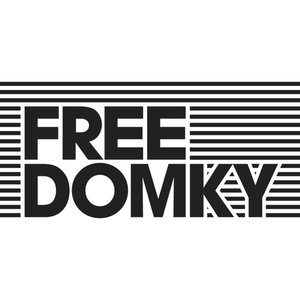 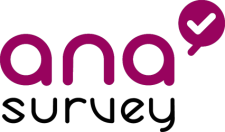 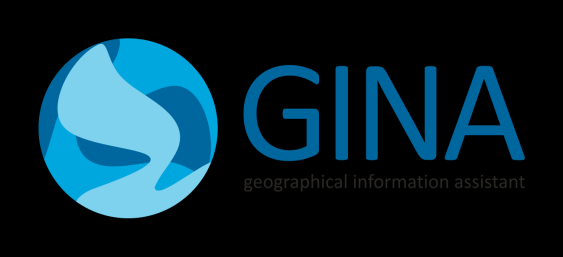 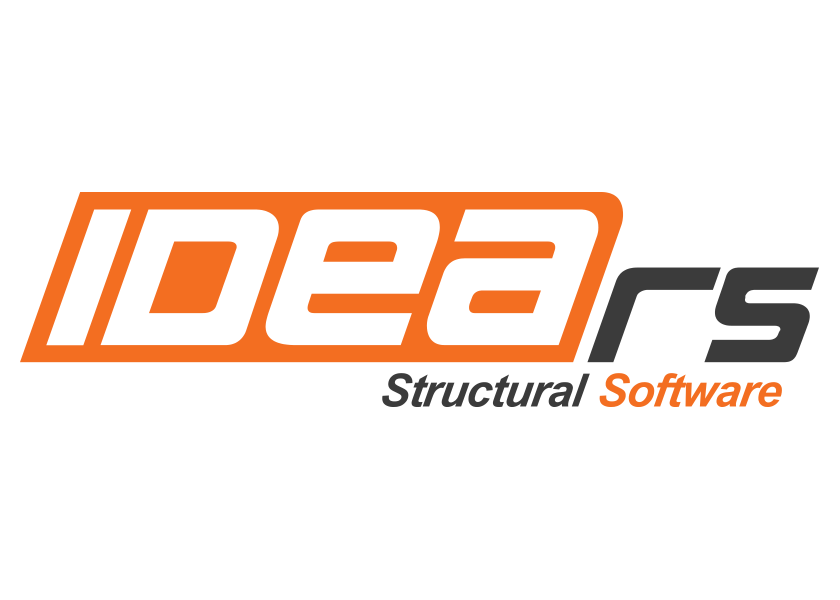 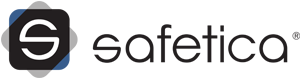 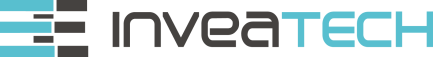 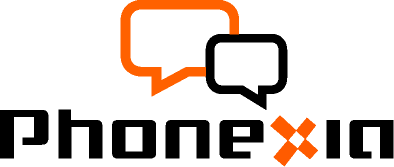 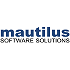 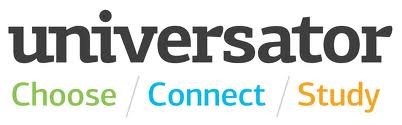 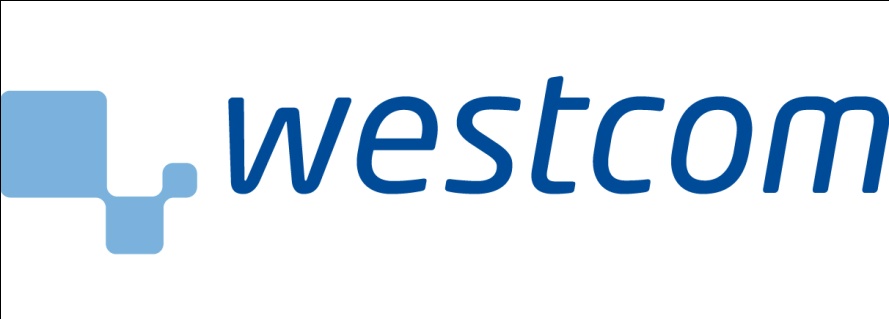 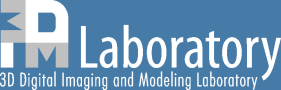 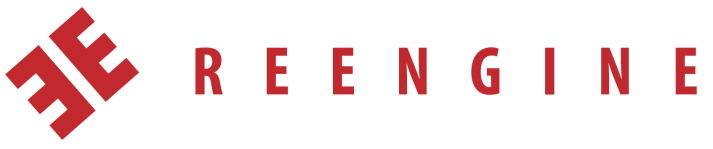 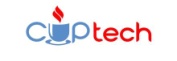 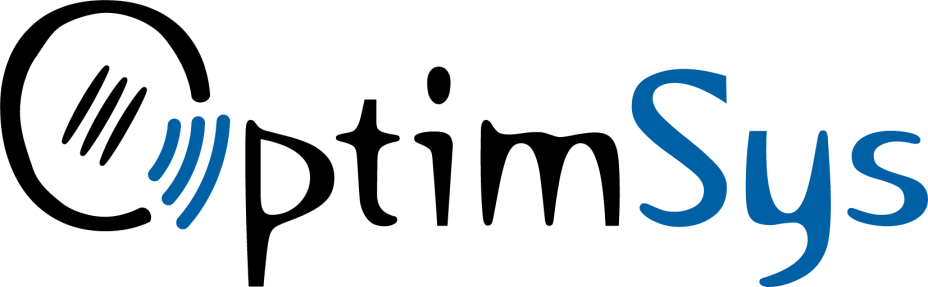 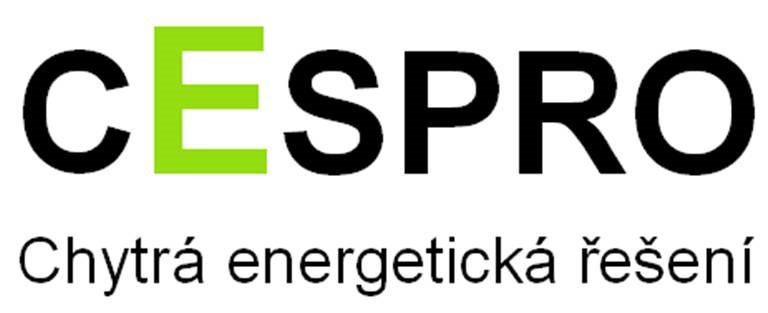 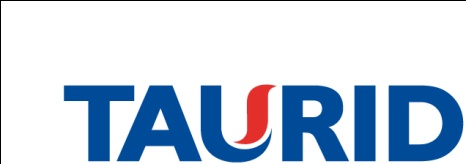 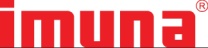 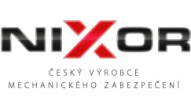 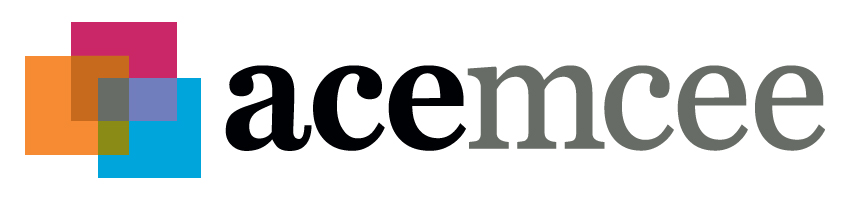 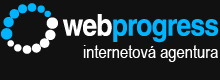 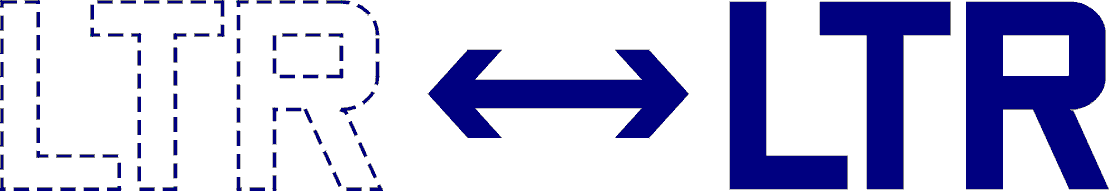 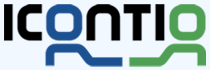 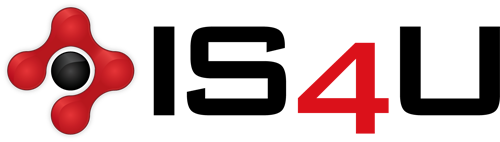 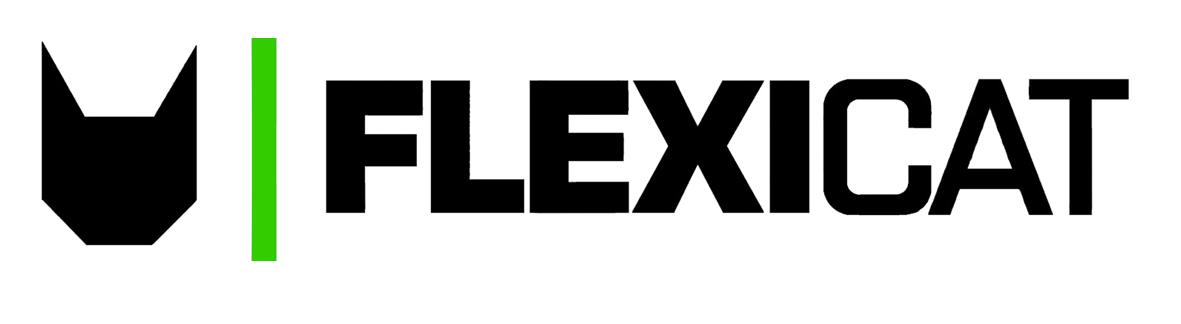 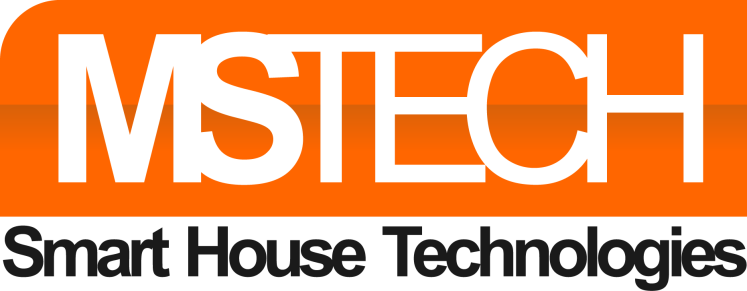 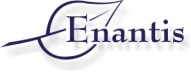 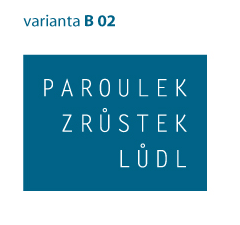 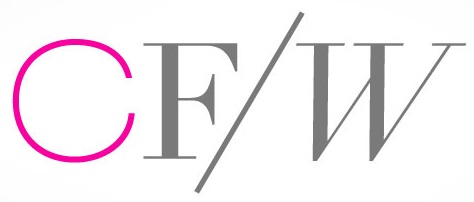 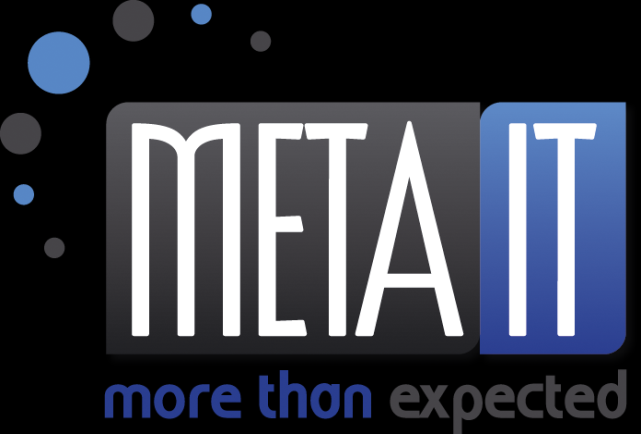 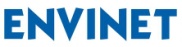 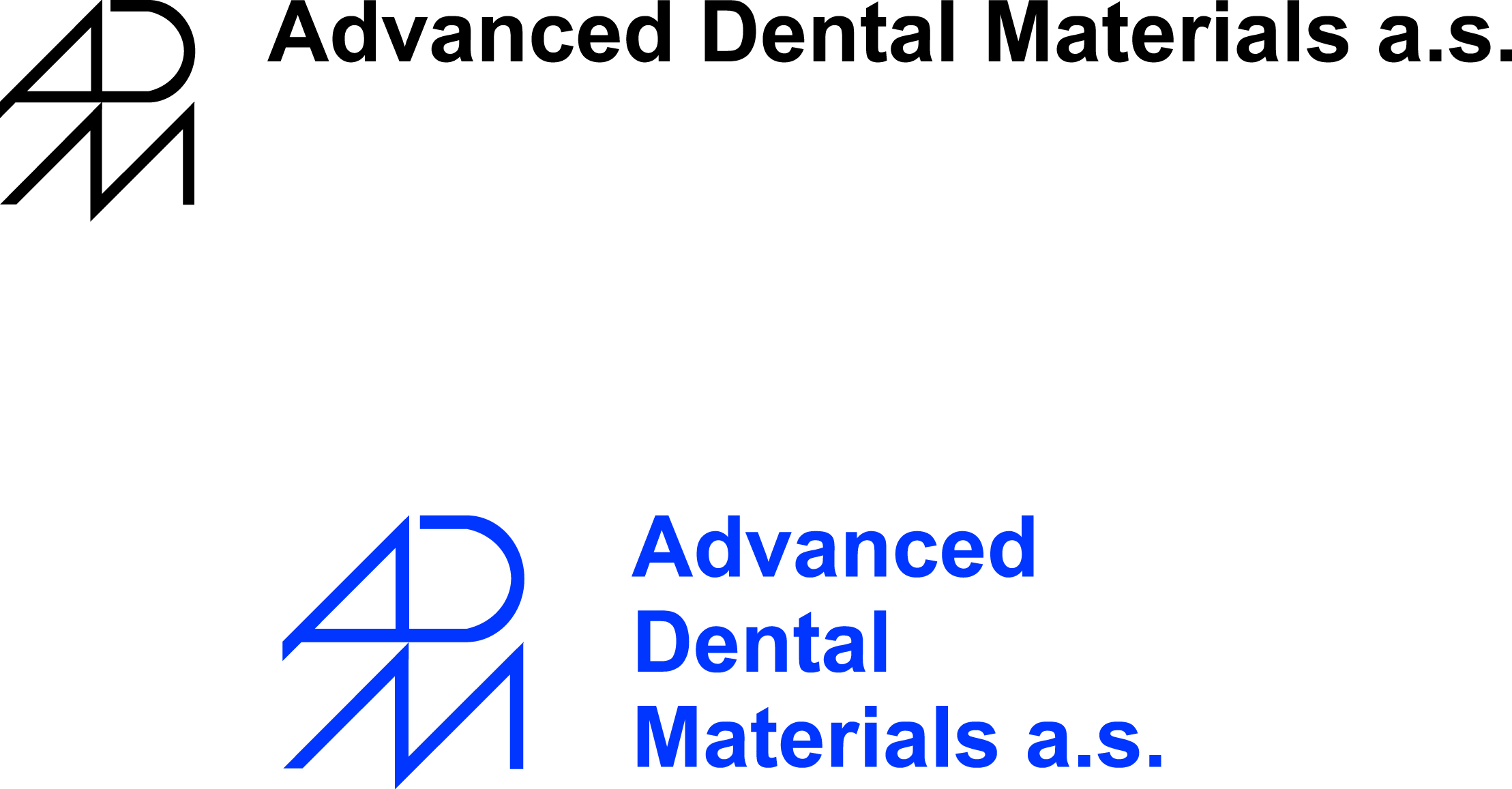 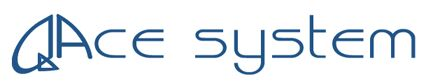 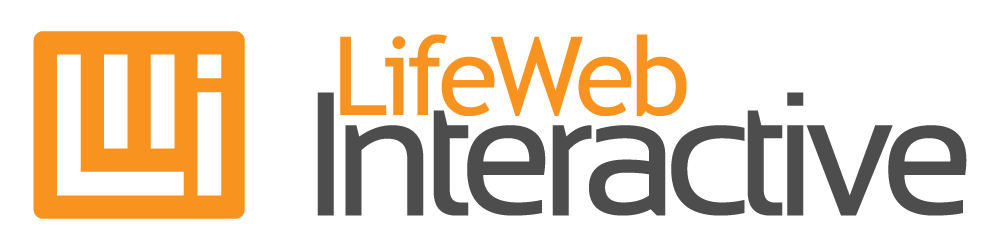 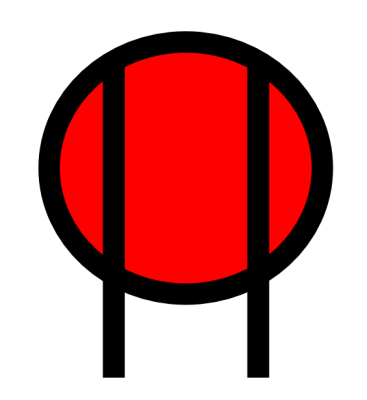 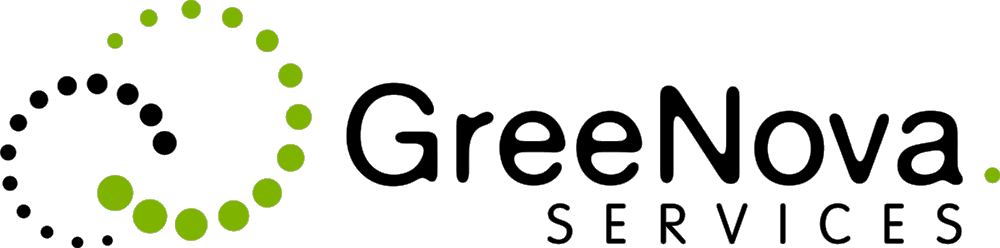 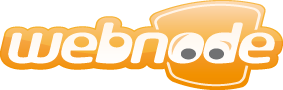 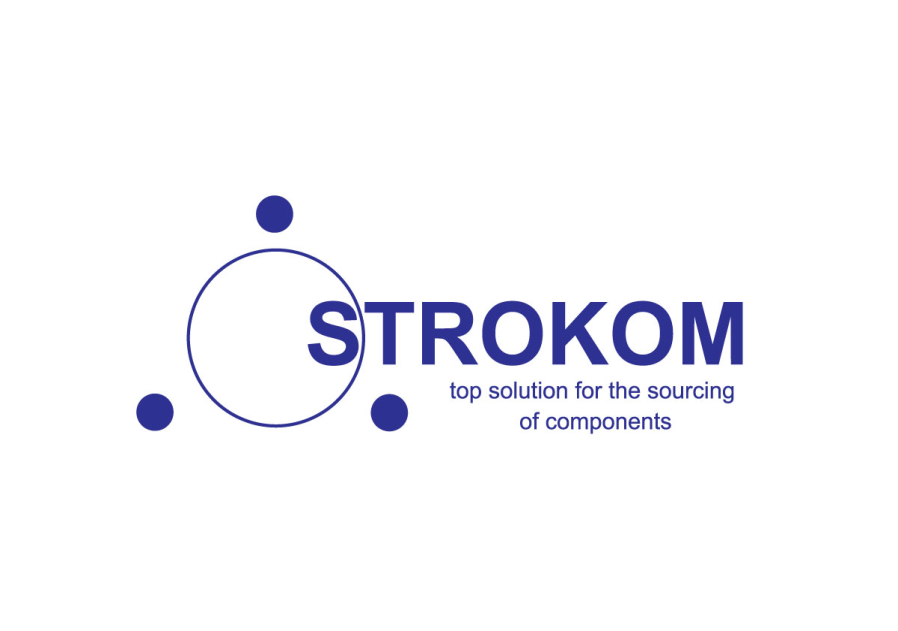 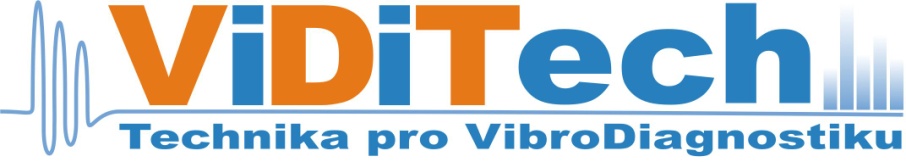 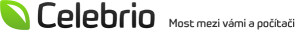 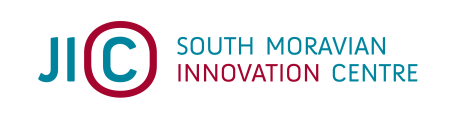 420.000.000
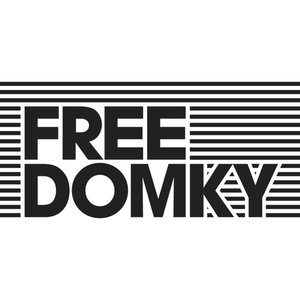 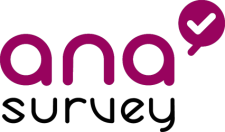 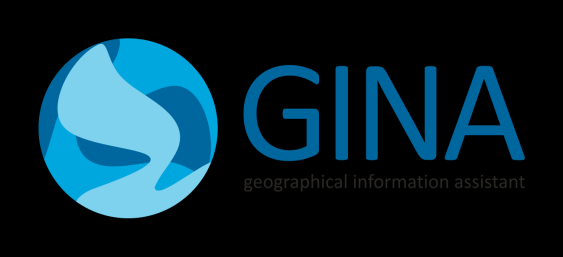 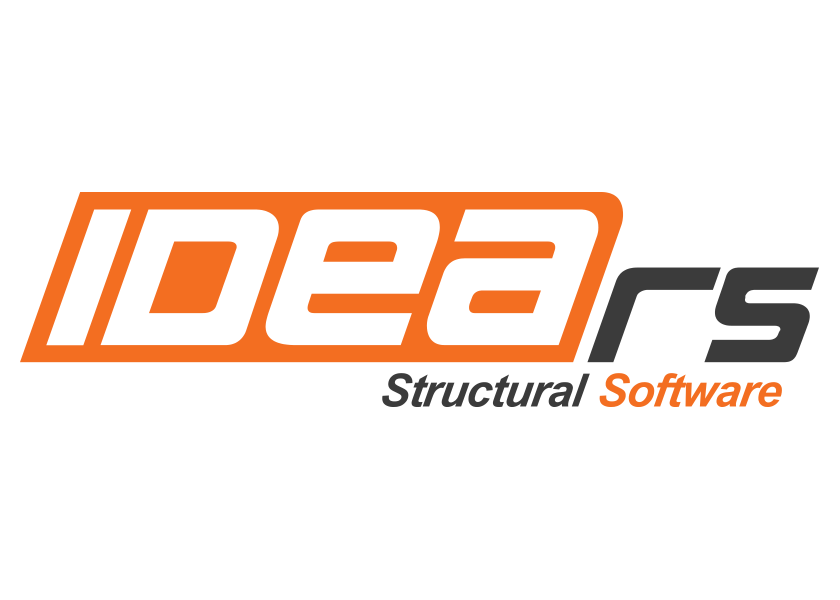 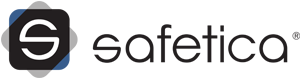 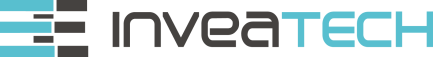 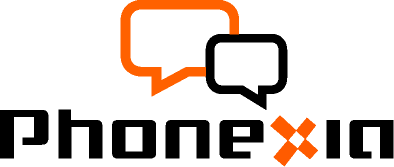 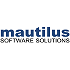 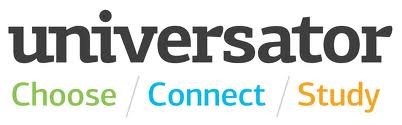 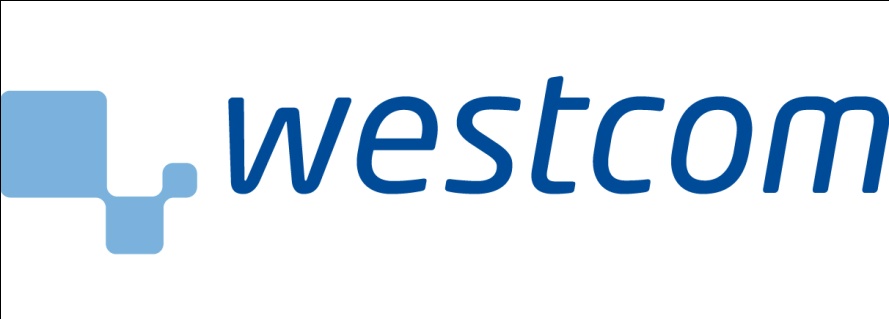 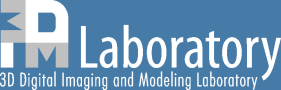 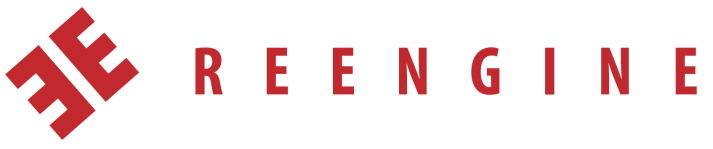 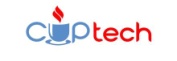 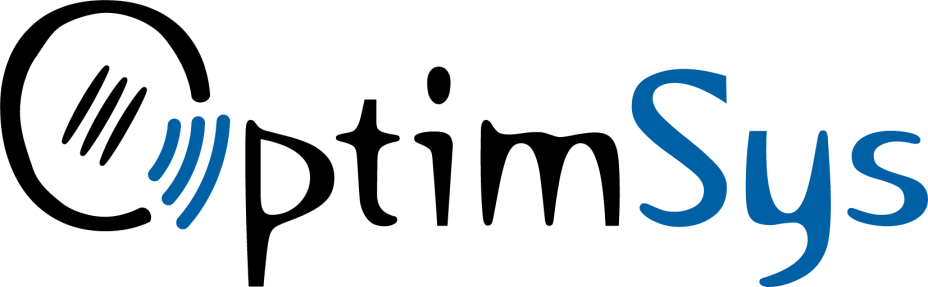 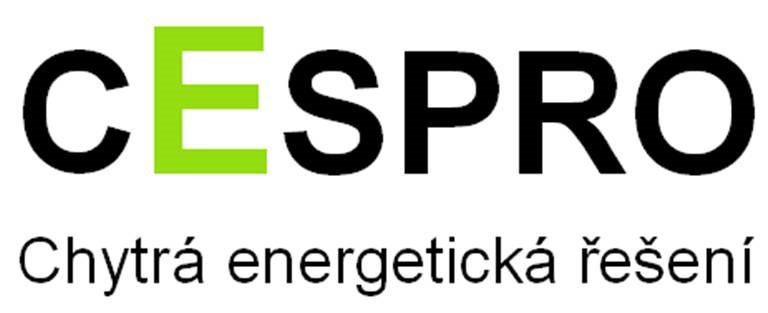 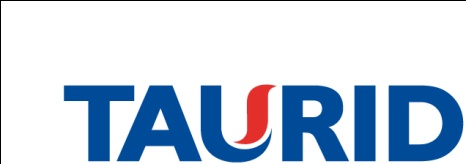 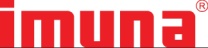 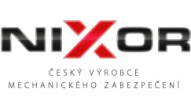 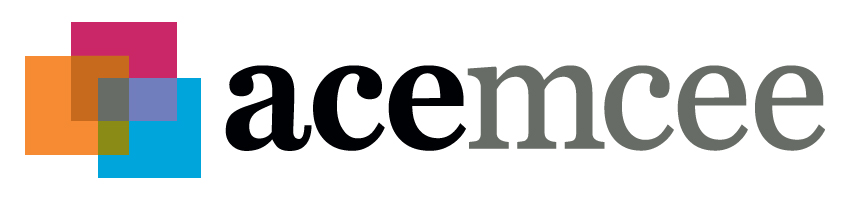 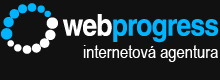 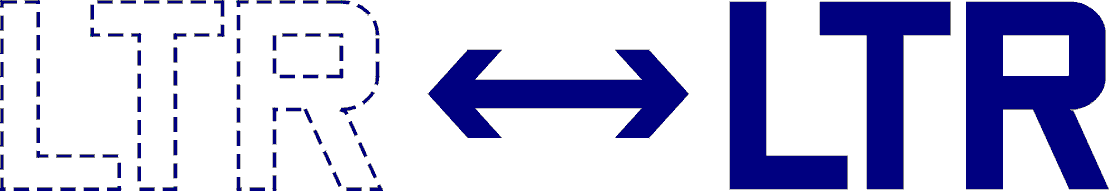 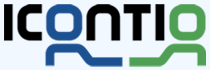 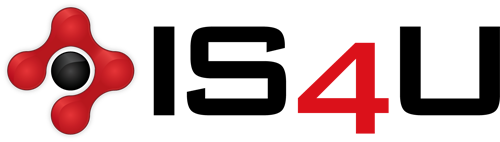 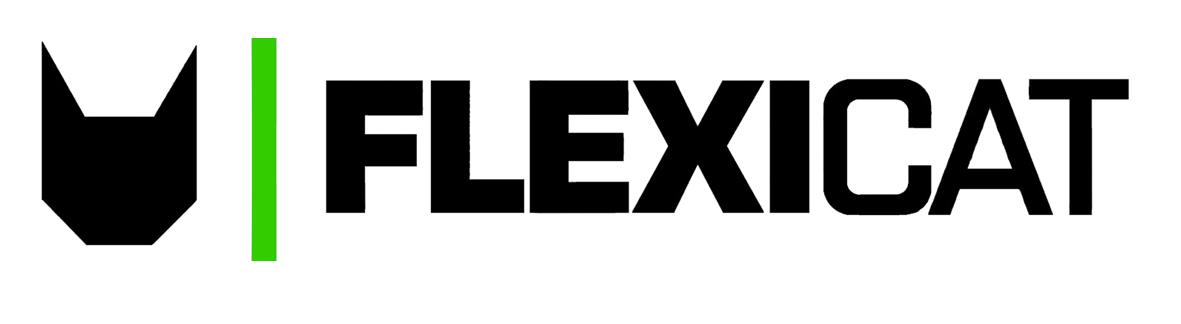 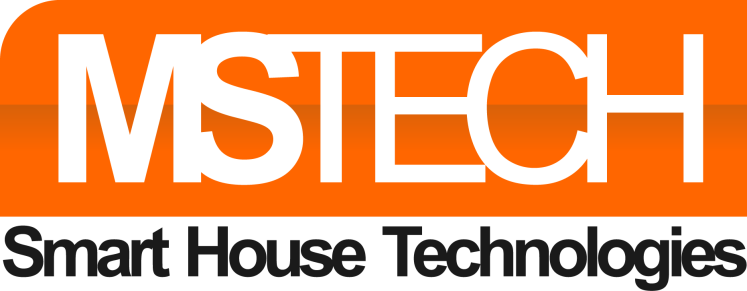 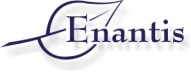 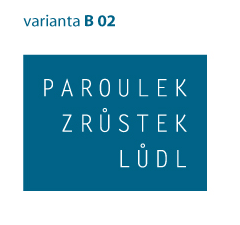 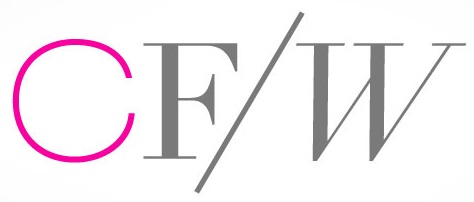 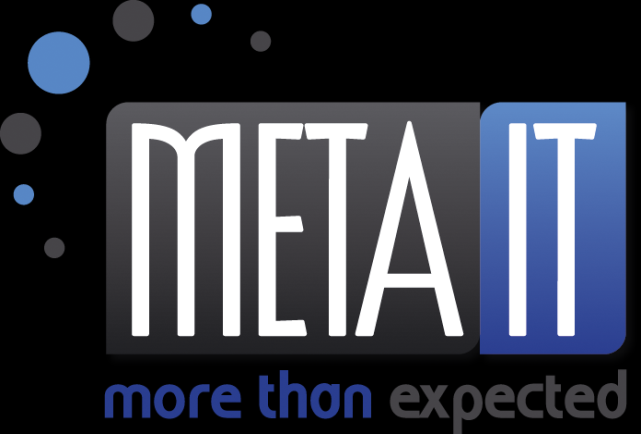 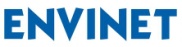 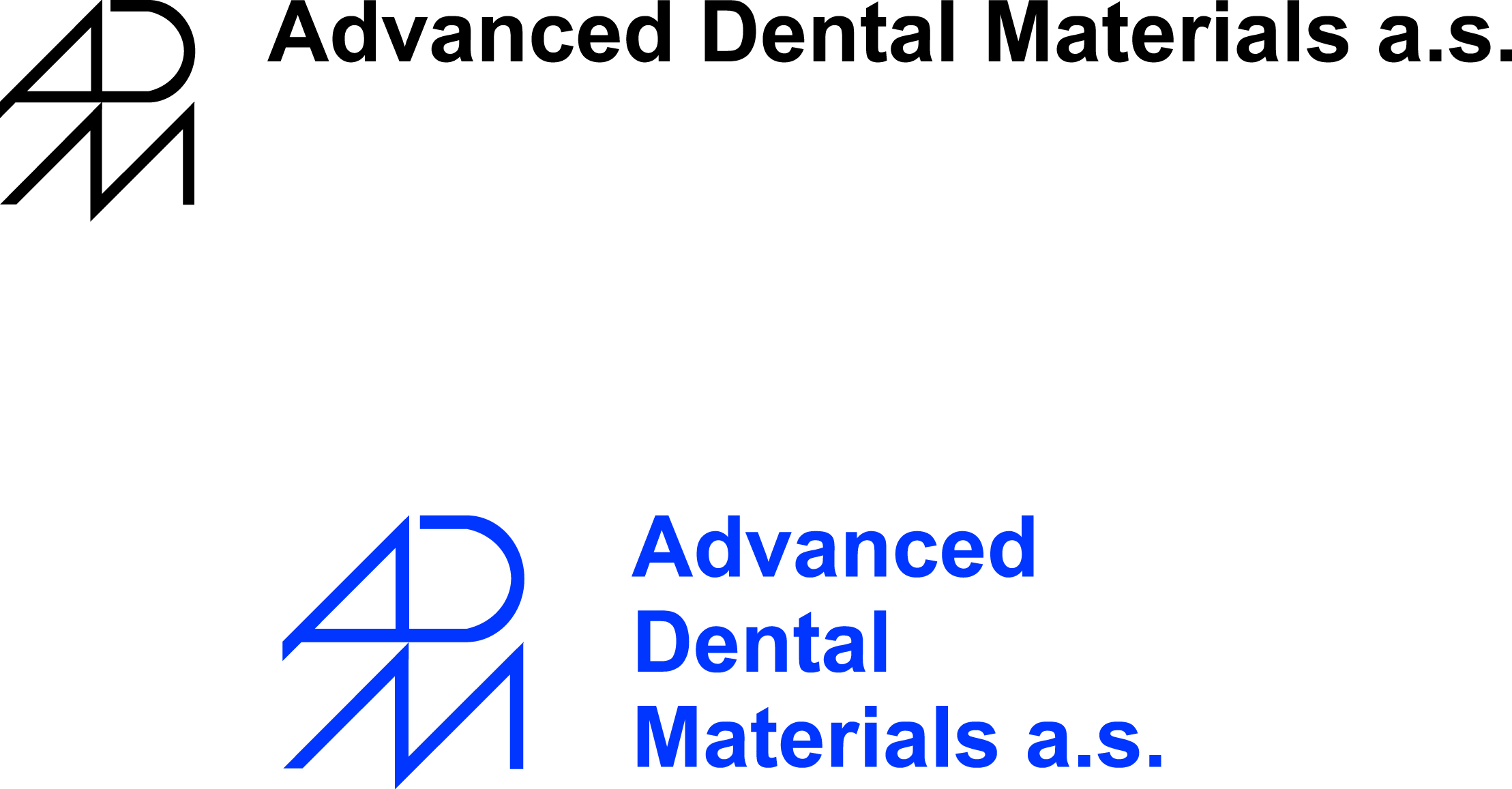 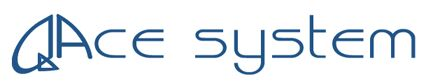 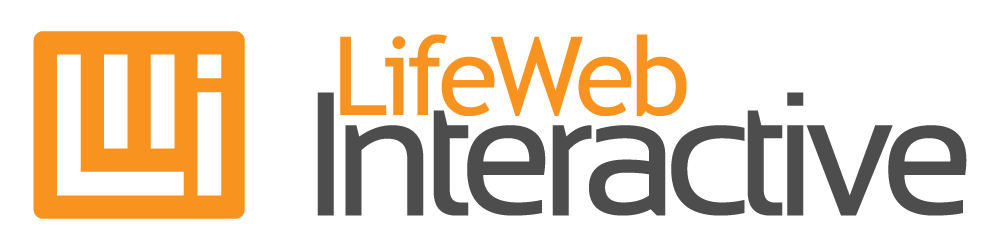 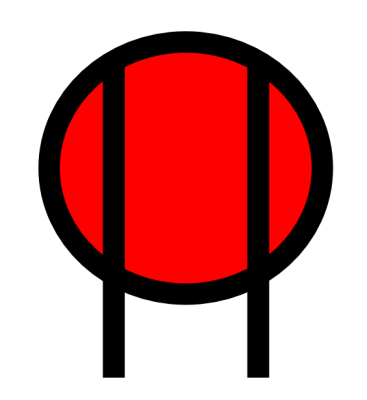 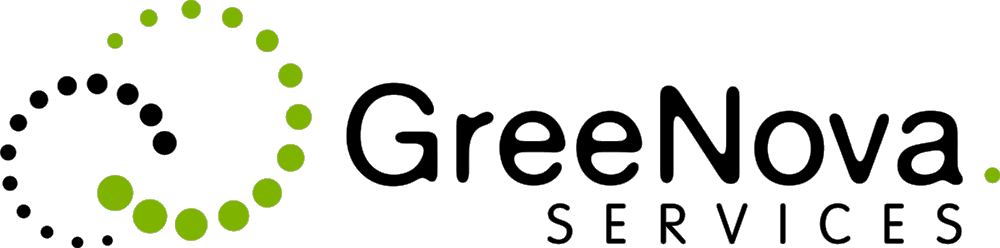 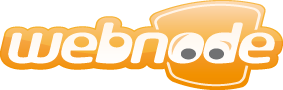 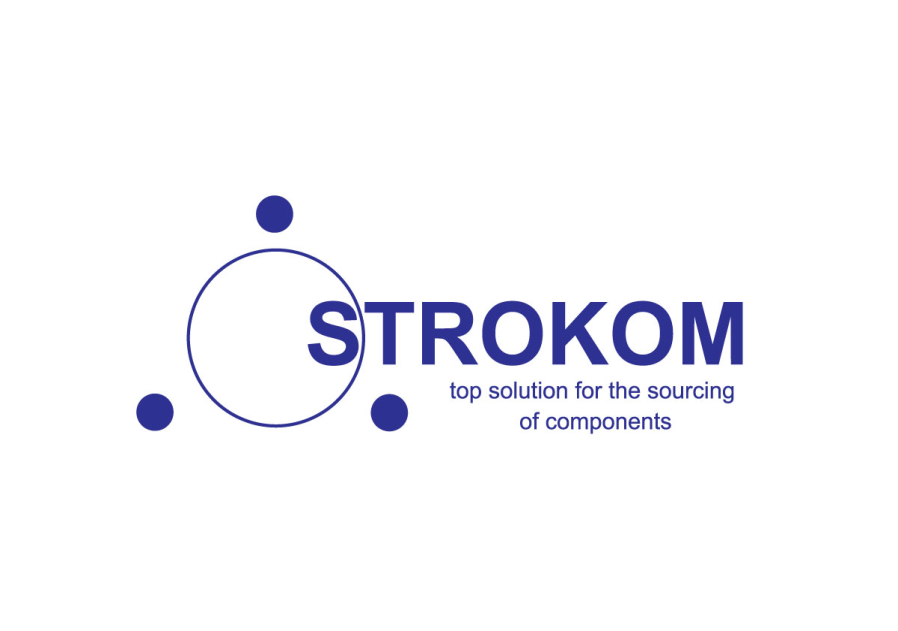 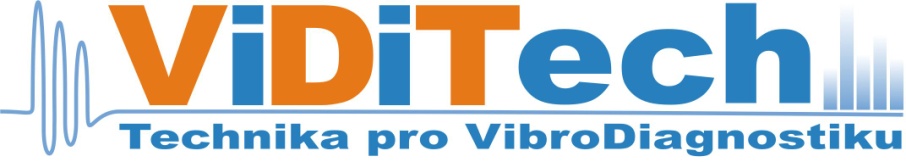 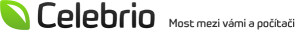 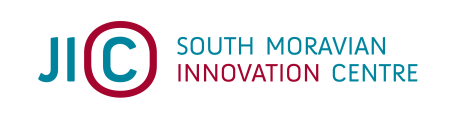 2010 - 2012
1.500.000.000
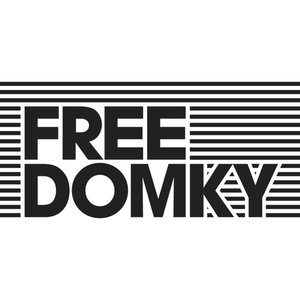 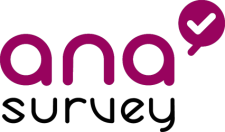 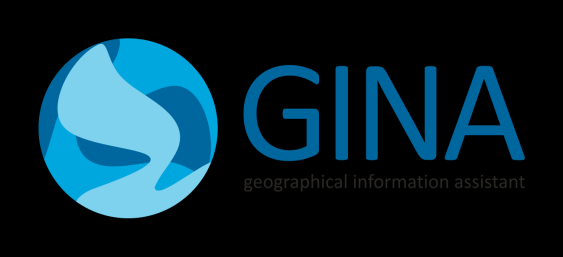 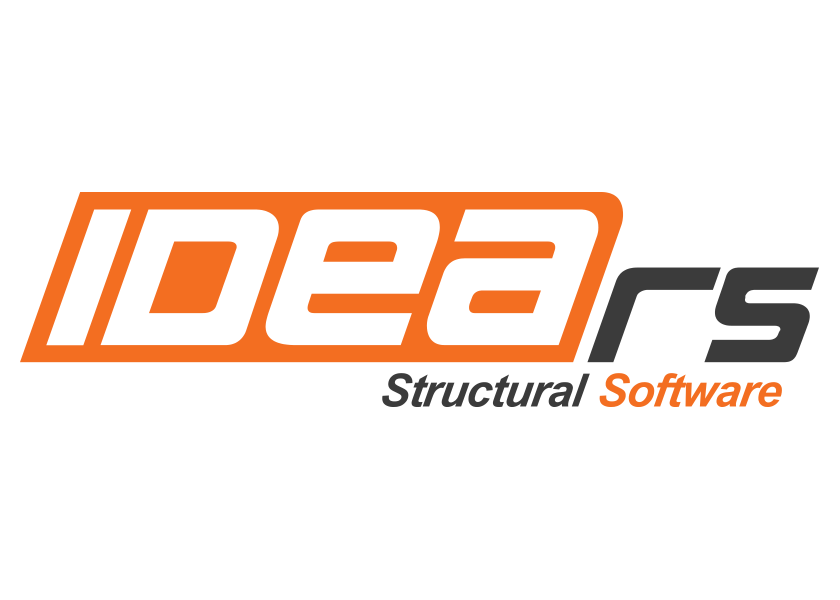 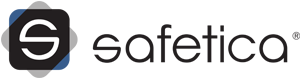 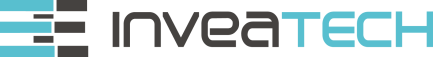 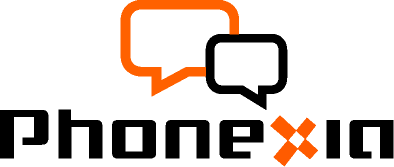 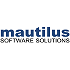 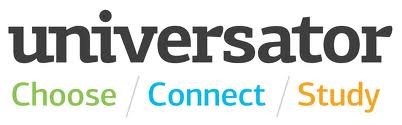 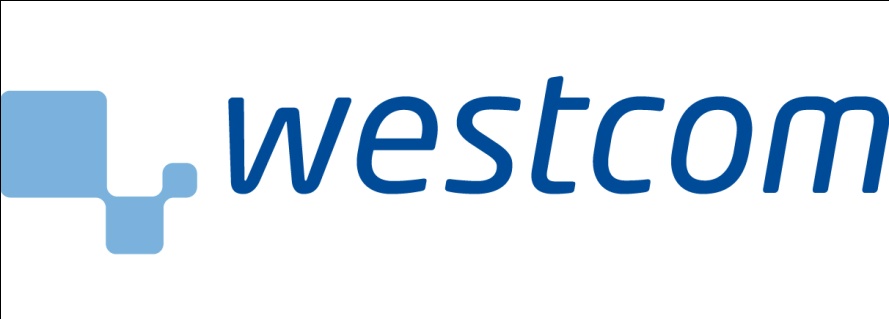 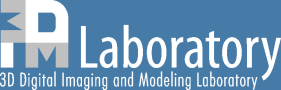 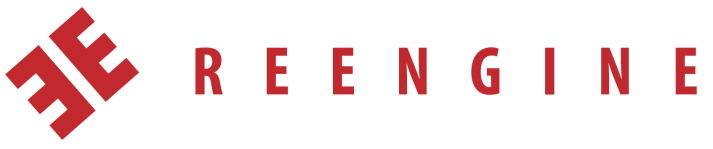 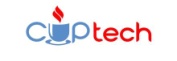 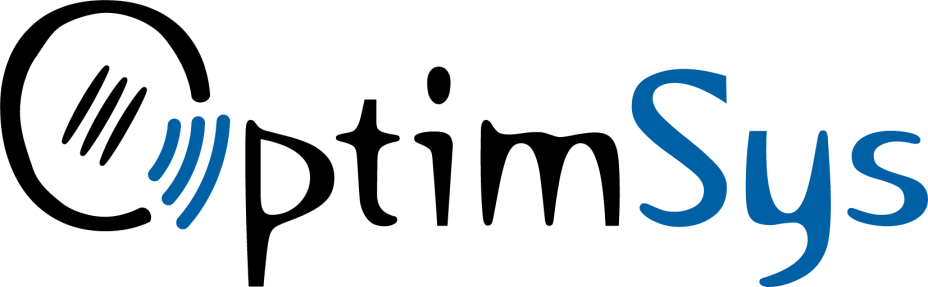 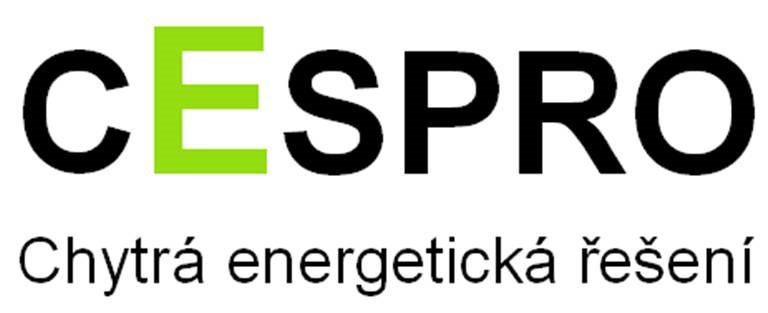 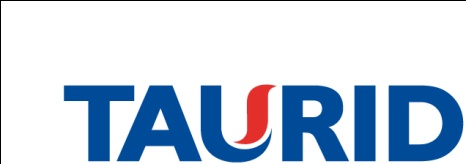 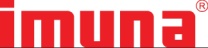 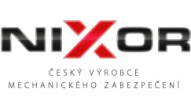 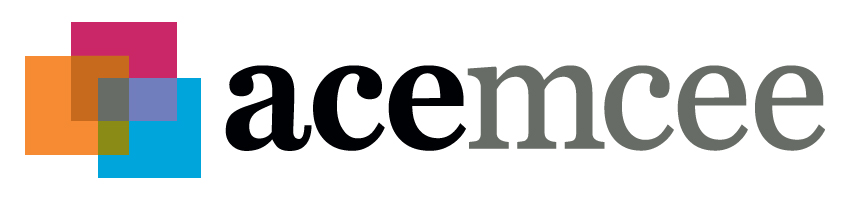 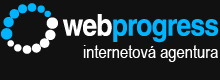 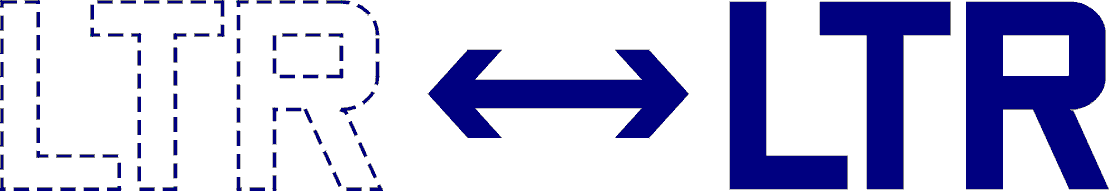 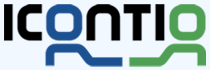 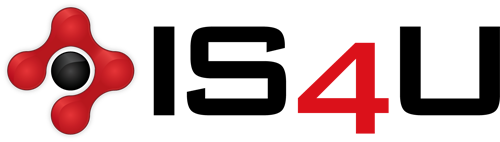 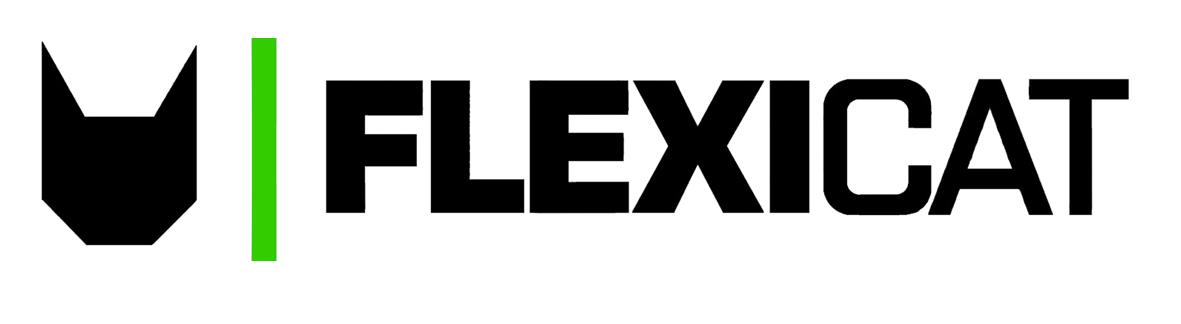 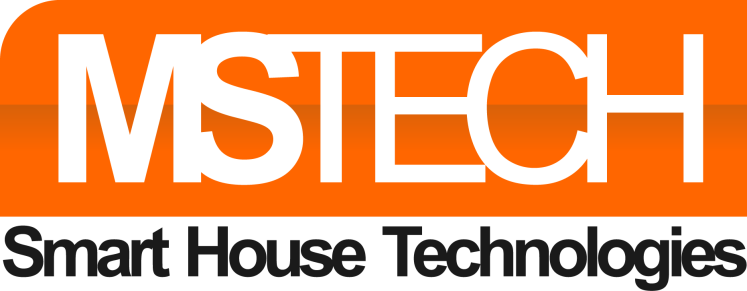 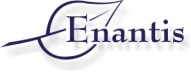 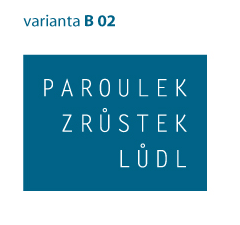 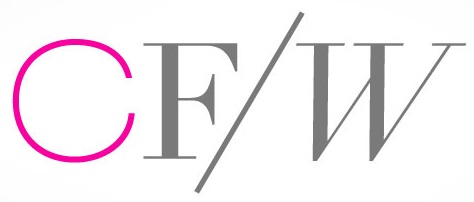 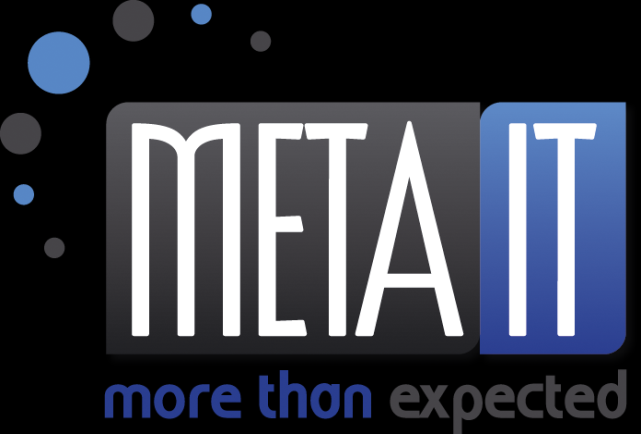 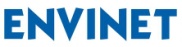 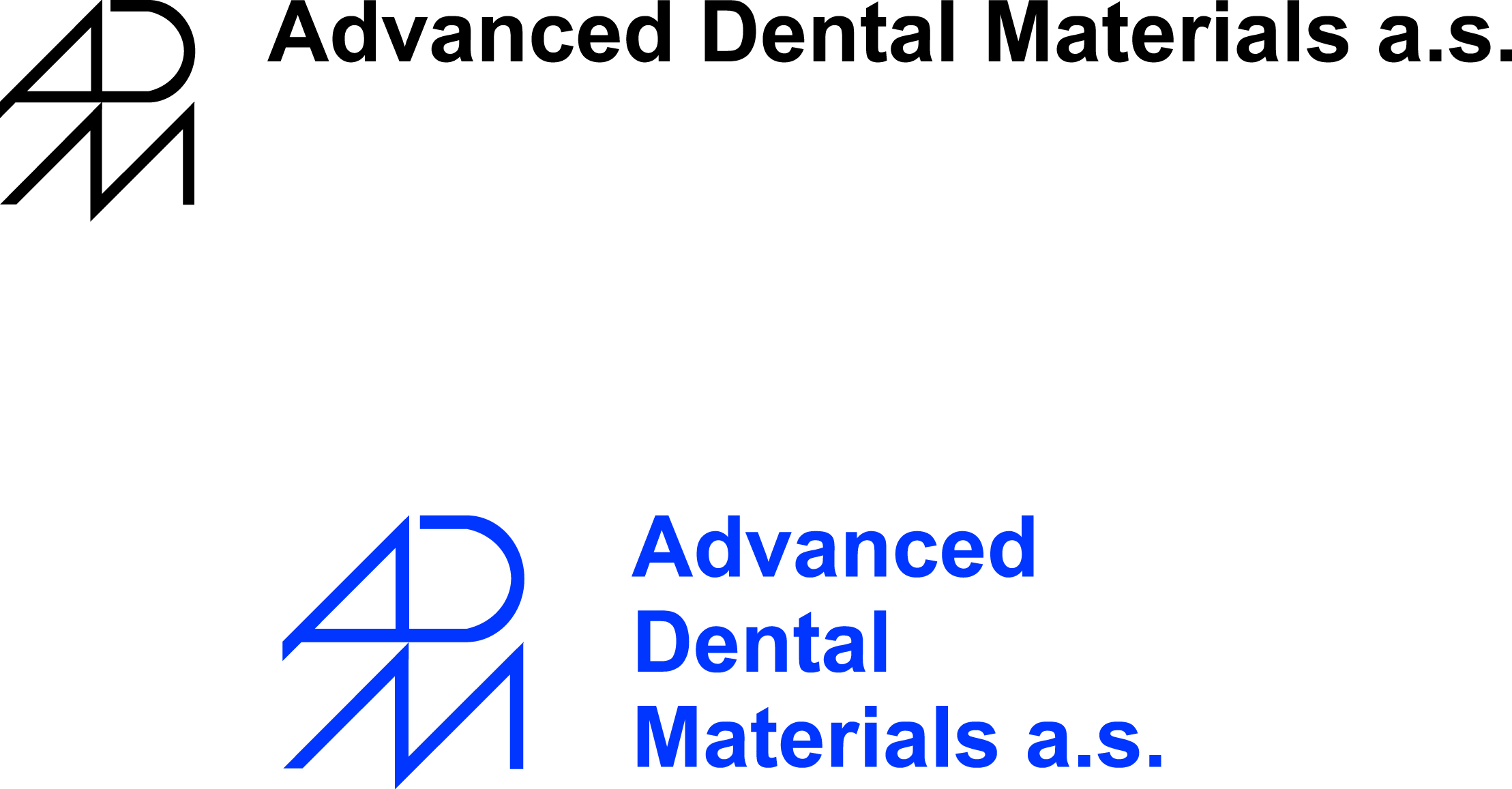 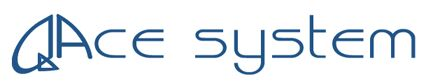 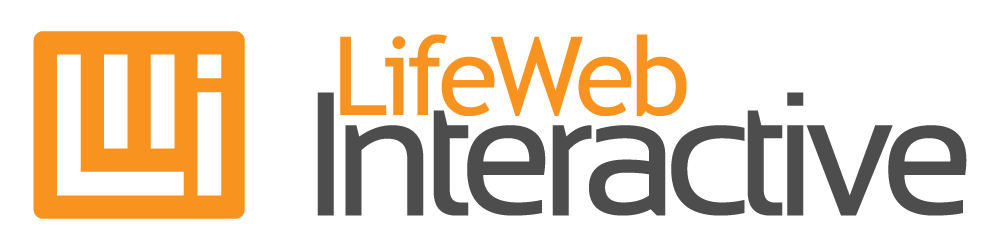 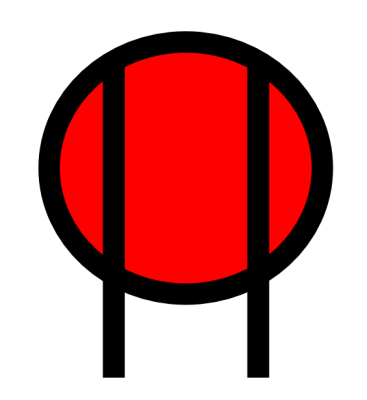 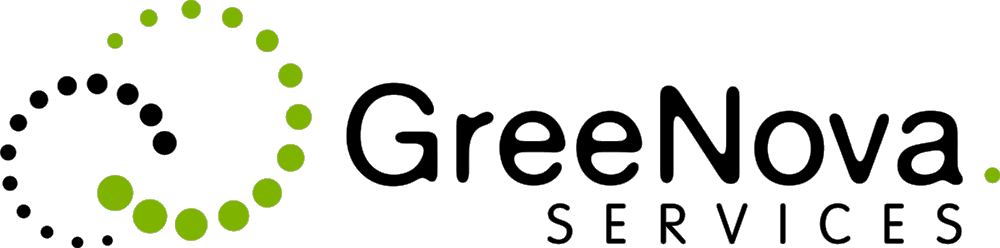 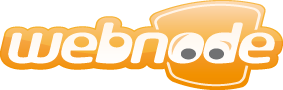 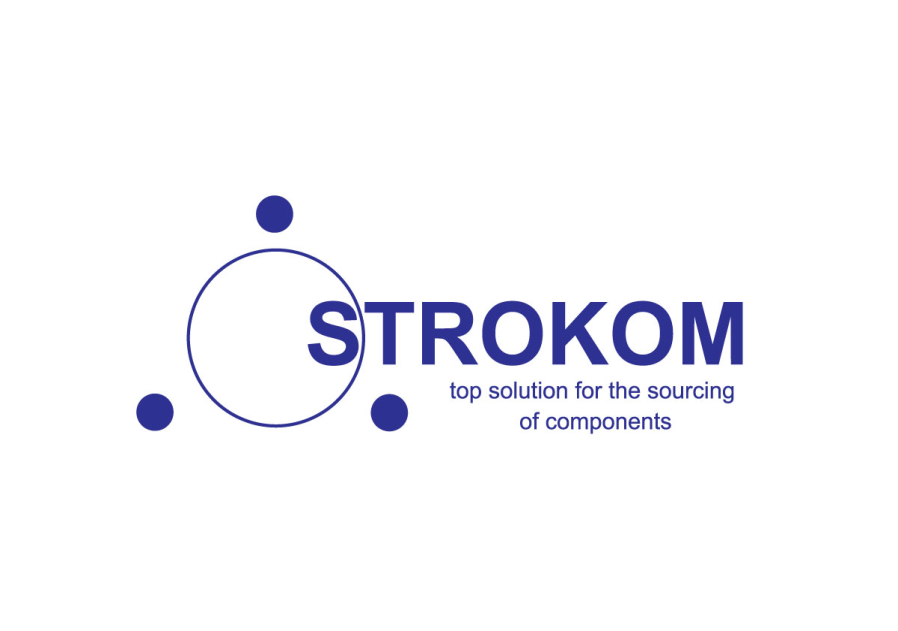 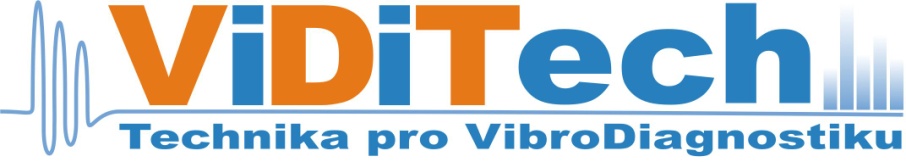 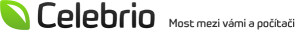 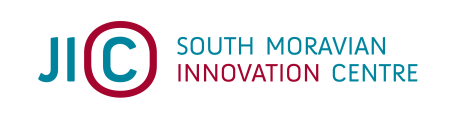 váš business
Executive Summary (1 A4)

30-ti vteřinový „Elevator Pitch“

PWP 2 min, 10 min, 20 min prezentace

Ready 24/7/365
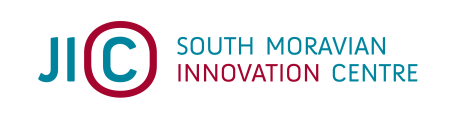 váš business
Guy Kawasaki 10/20/30 pravidlo

Ptejte se – zájem, feedback, doporučení

Vždy odpovídejte na otázky

Minimalizujte vlastní předpoklady/domněnky

Trénujte
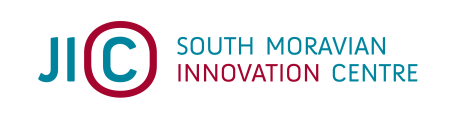 váš business
Jednou větou: co je váš produkt? (Nabízíme software pro měření úspěšnosti online reklam)

Komu nabízíte svůj produkt/službu? (Reklamní agentury, e-shopy, atd.)

Jaký je Business Model? (měsíční poplatek)

Jaký řešíte problém? (měřitelně zdvojnásobíme efektivitu vaší online reklamy)
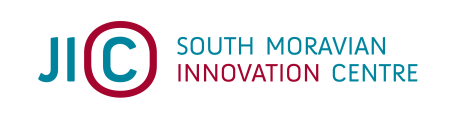 váš business
Jak se odlišujete od konkurence? (na českém trhu jediná firma dodávající…)

V jaké jste fázi? (máme super myšlenku a 150 Kč kapitálu…)

Jakou hodnotu přinášíte svým zákazníkům? (zdvojnásobíme efektivitu vašich výdajů na online inzerci)

Kdo je ve vašem týmu? (Bill Gates, Steve Jobs a já)
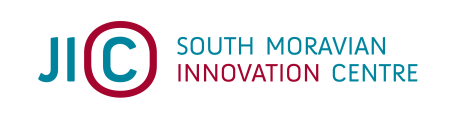 0-3 roky, stabilní pozice na trhu
CZK 20.000.000,-
7 firem – 23.000.000,-
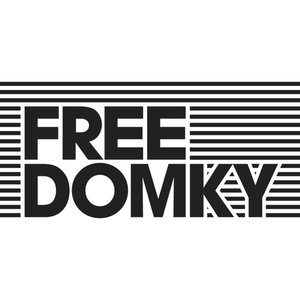 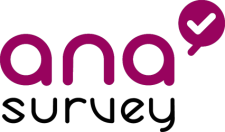 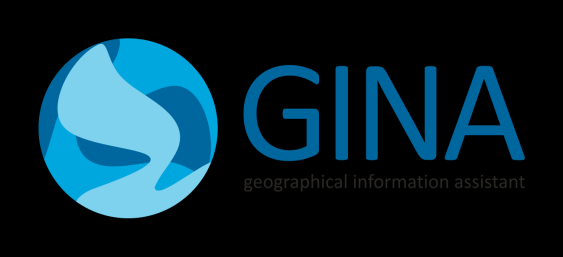 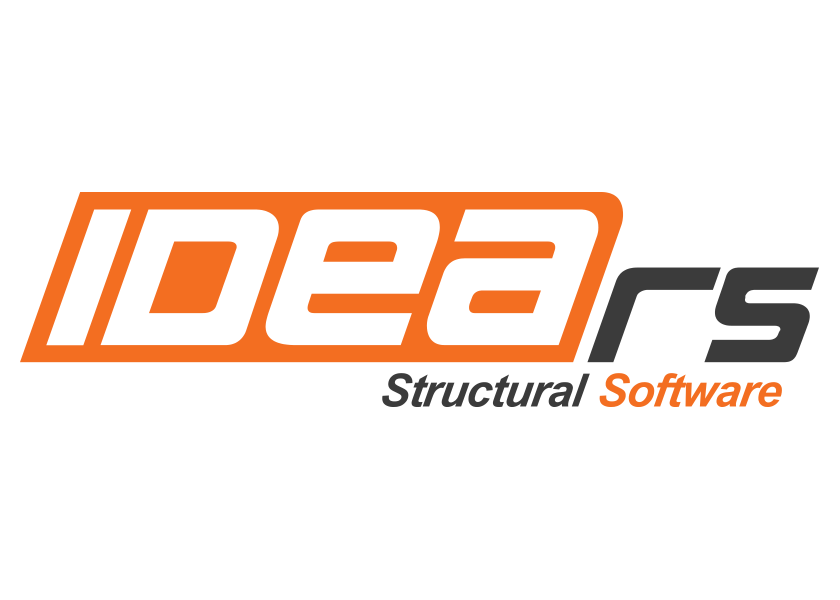 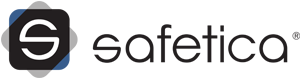 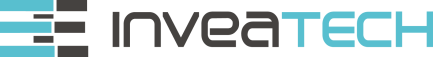 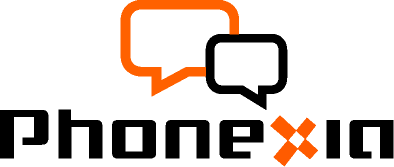 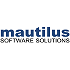 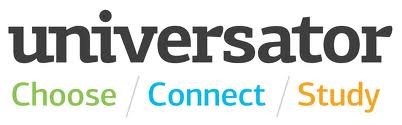 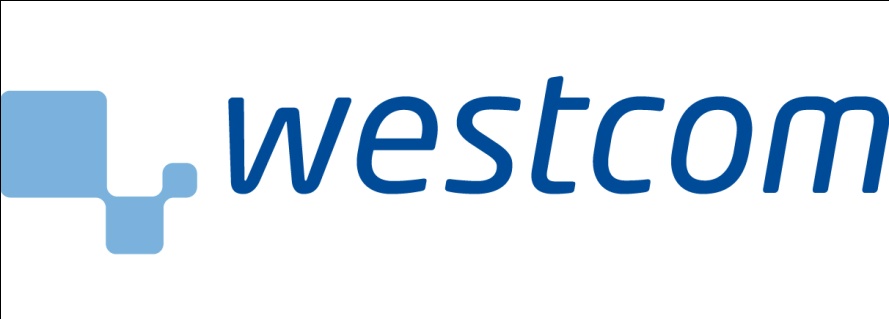 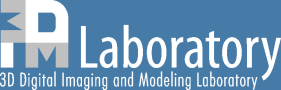 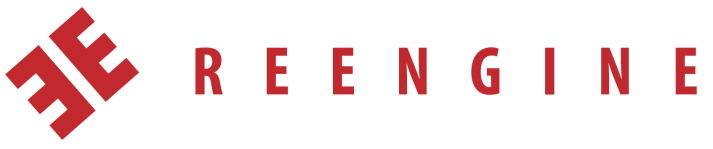 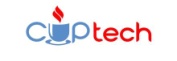 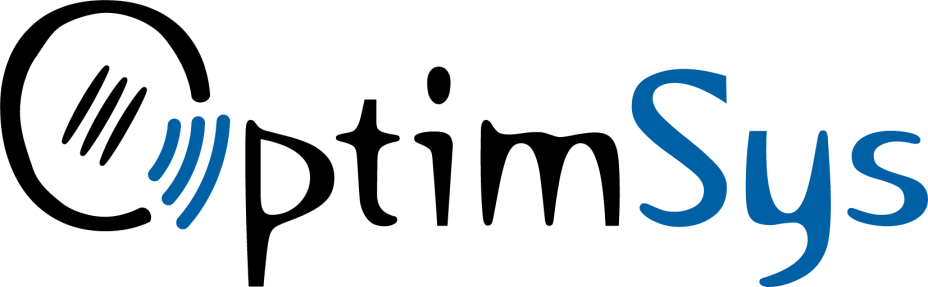 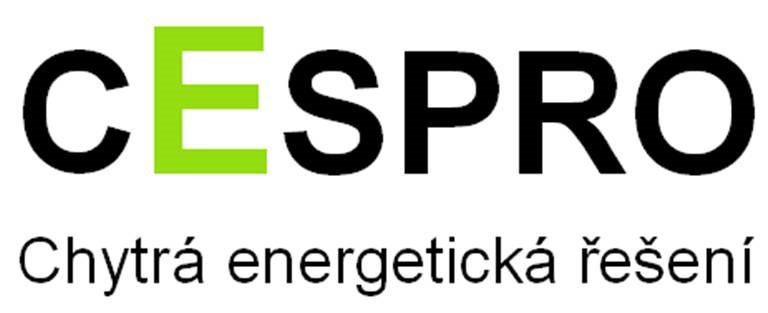 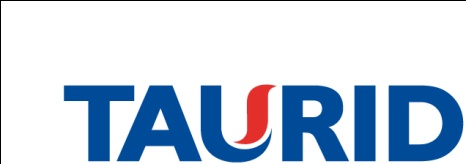 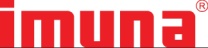 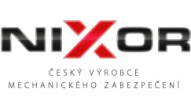 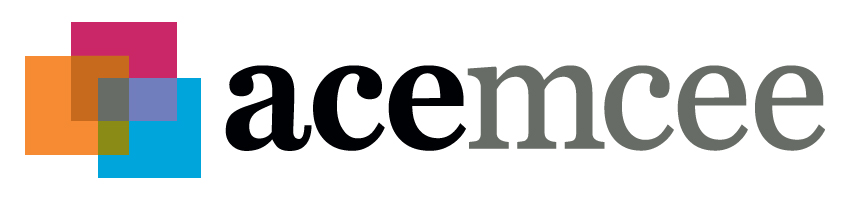 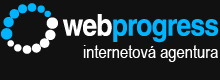 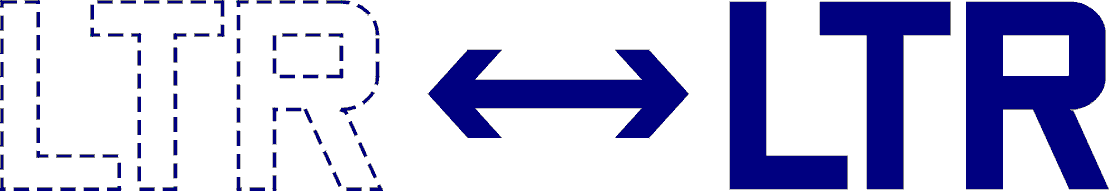 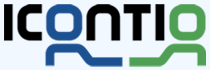 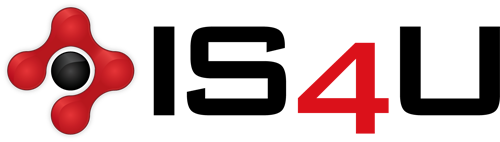 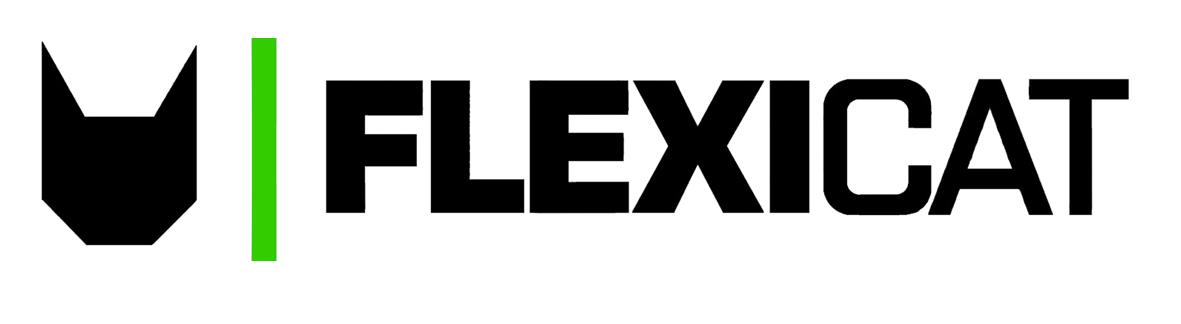 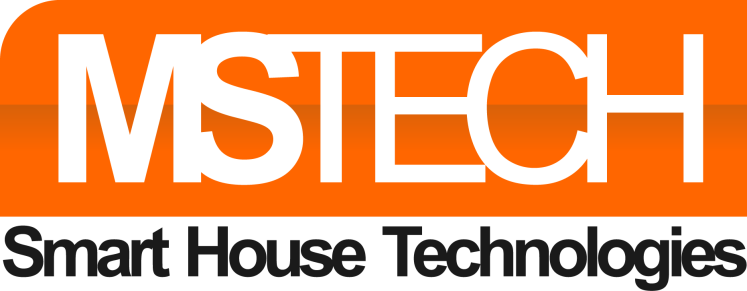 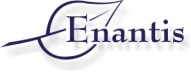 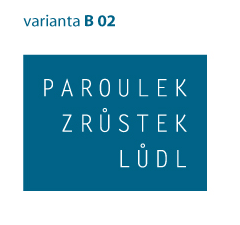 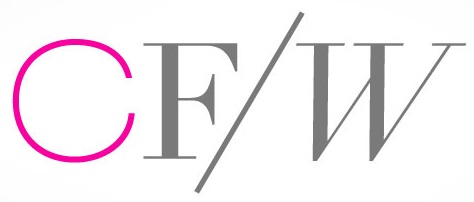 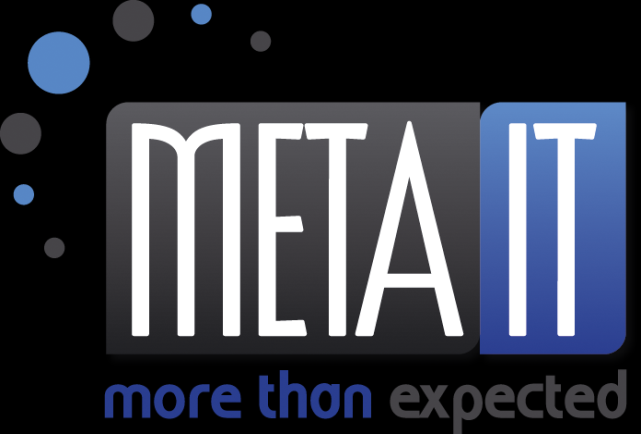 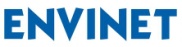 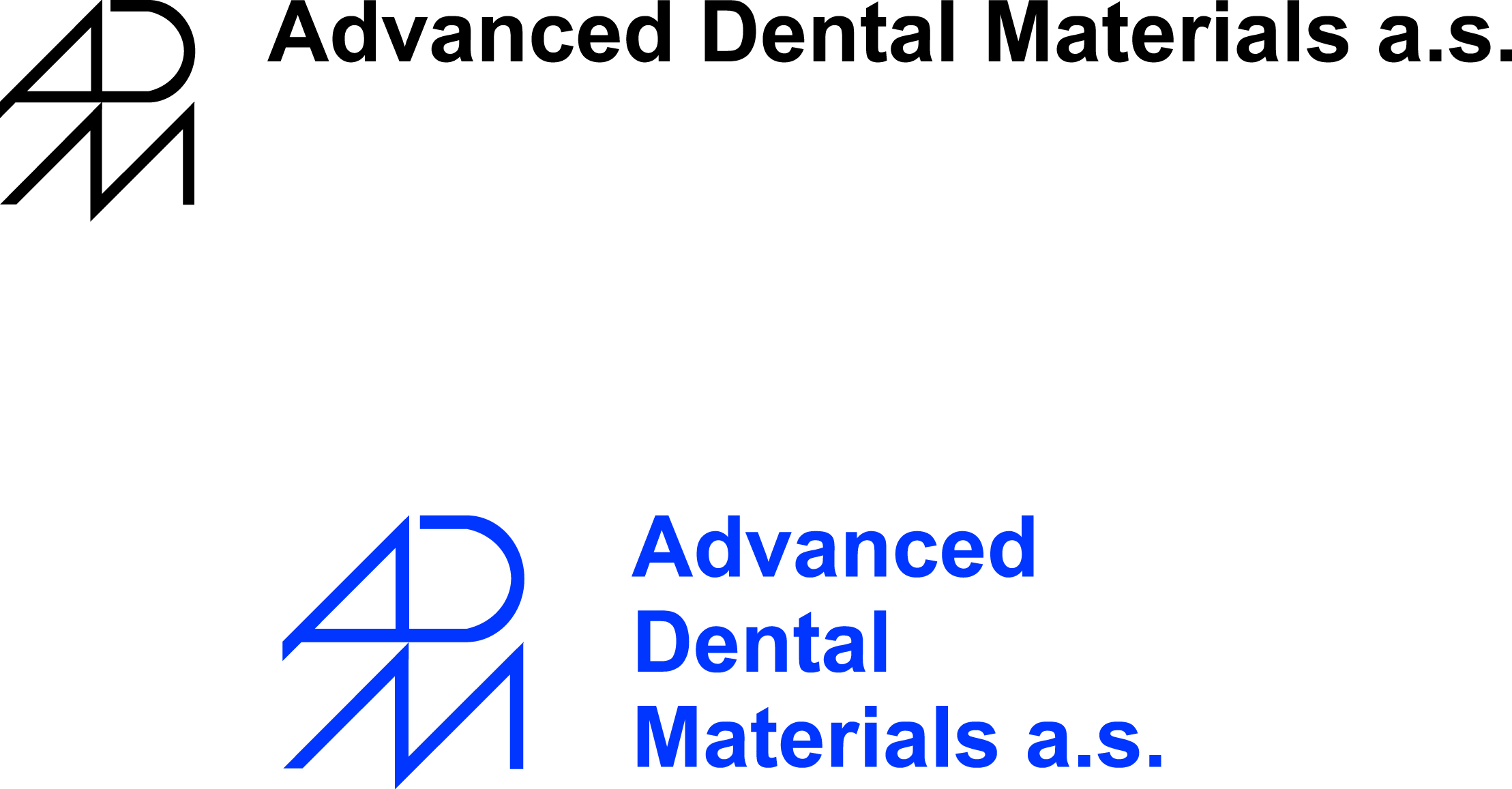 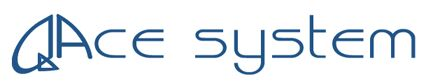 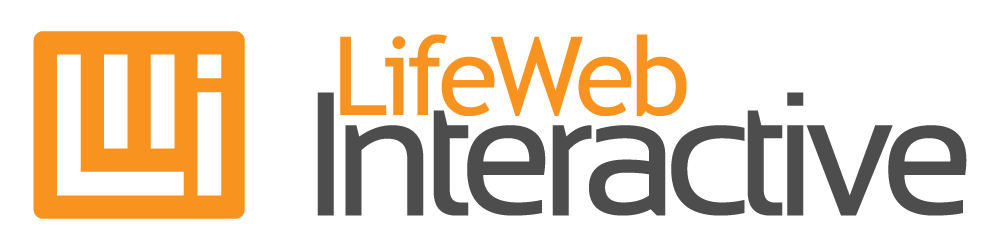 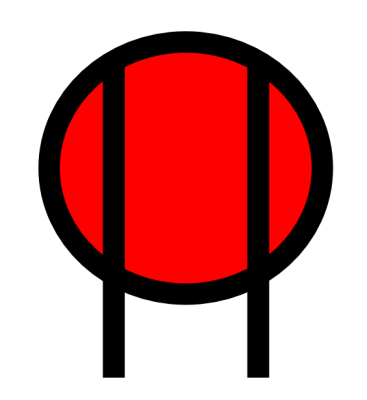 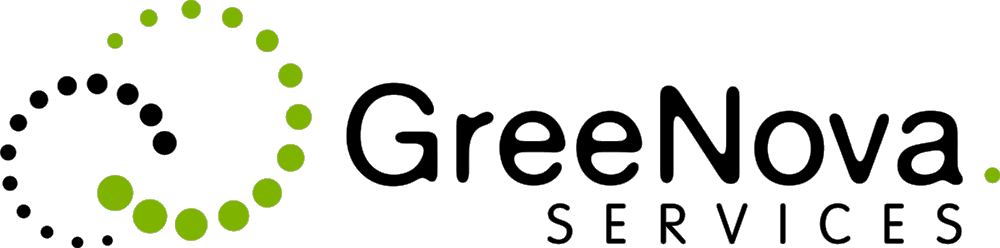 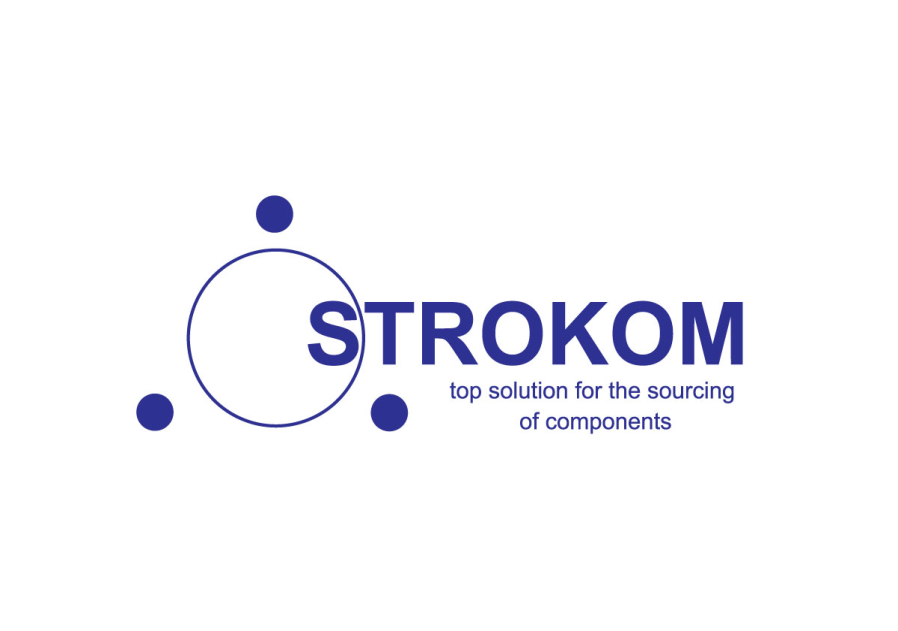 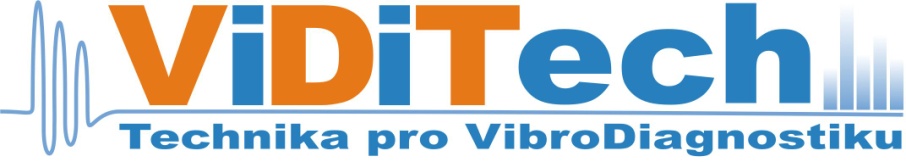 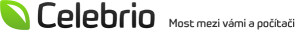 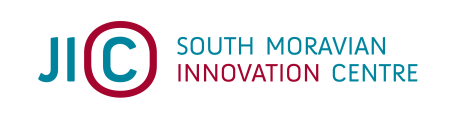 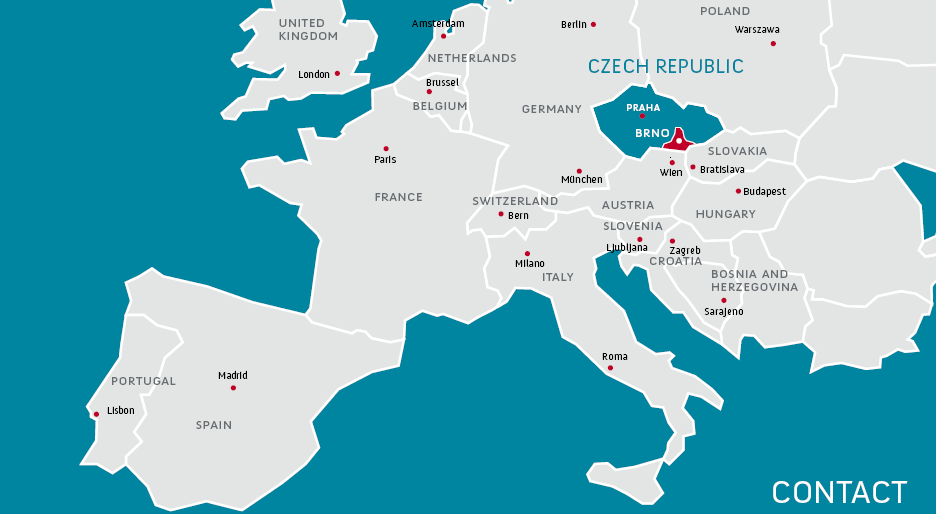 Miloš Sochor
sochor@jic.cz
www.jic.cz